PRAXIAS
GESTOS TRANSITIVOS
“Un objeto real o imaginario está involucrado en la ejecución del gesto realizado sobre el propio cuerpo o el mundo externo”
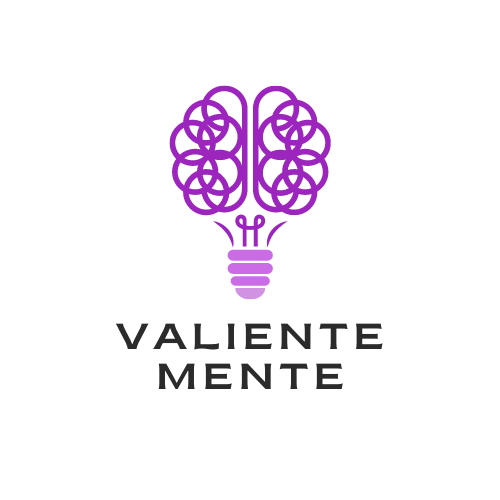 Observa estos objetos y realiza el gesto que tendrías que hacer para utilizarlo.
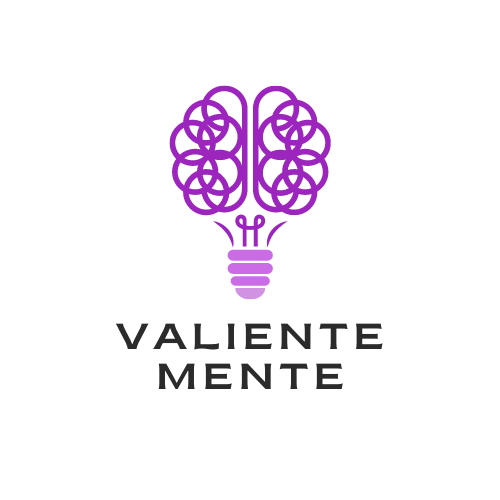 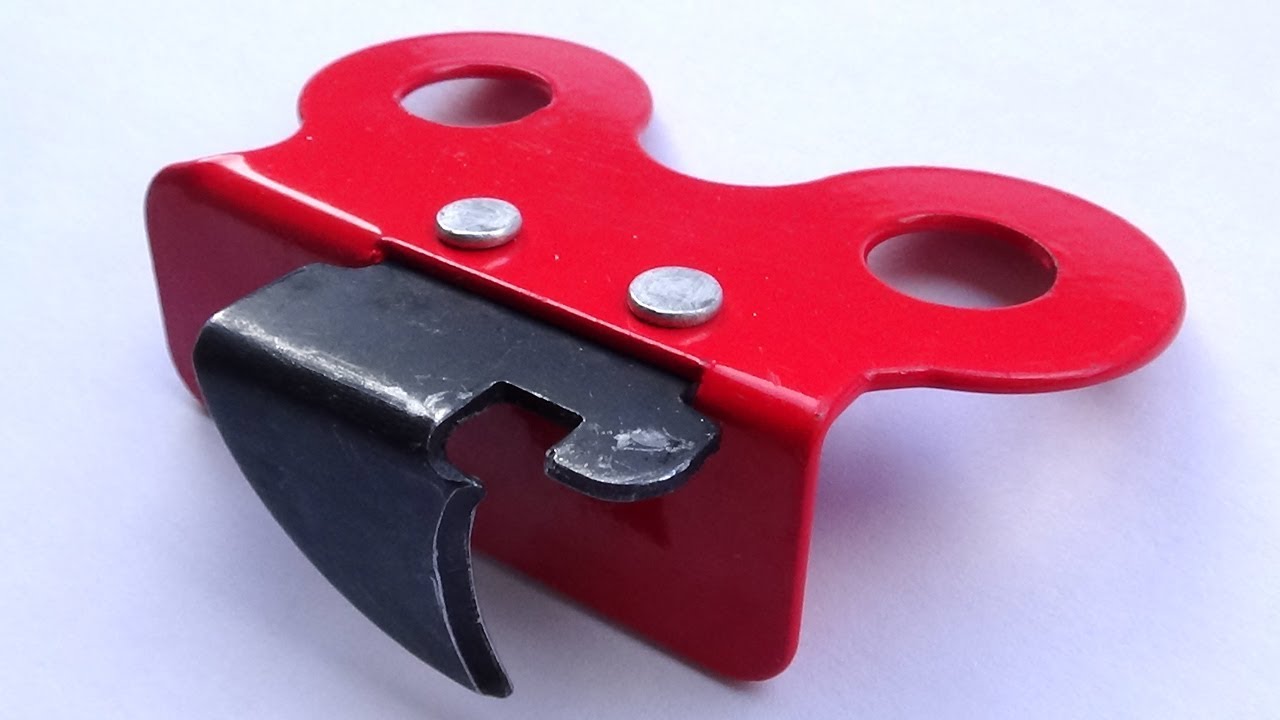 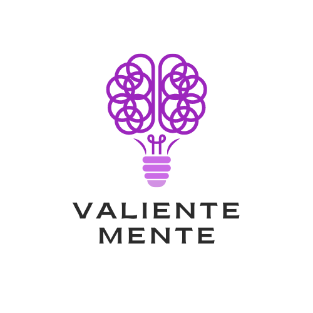 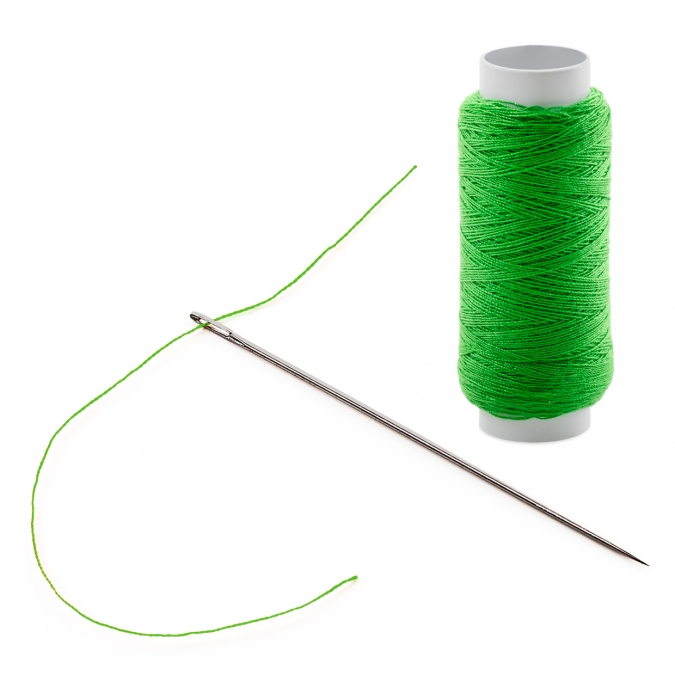 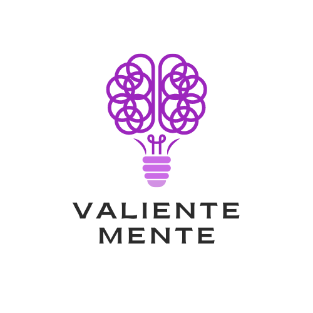 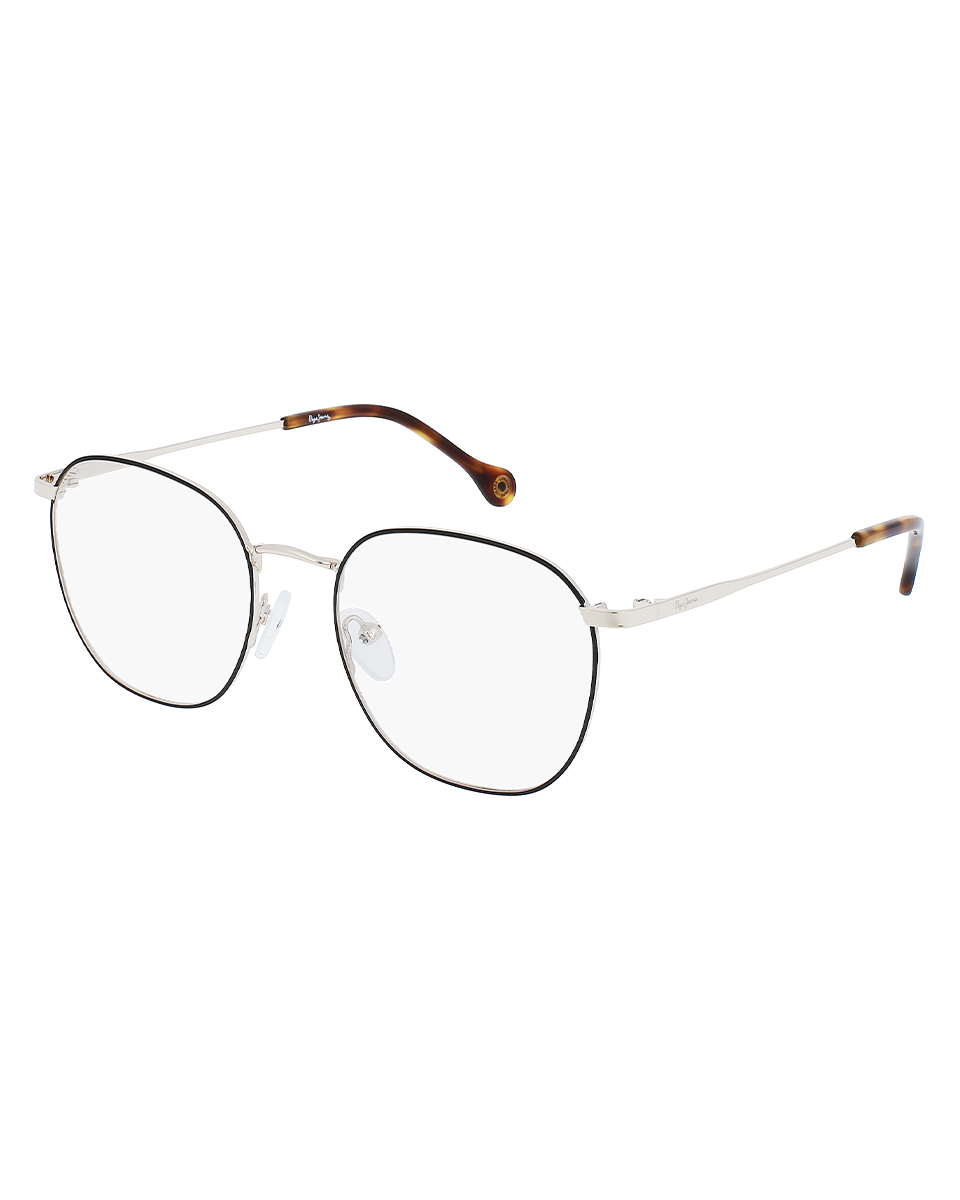 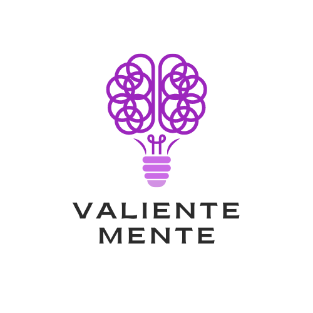 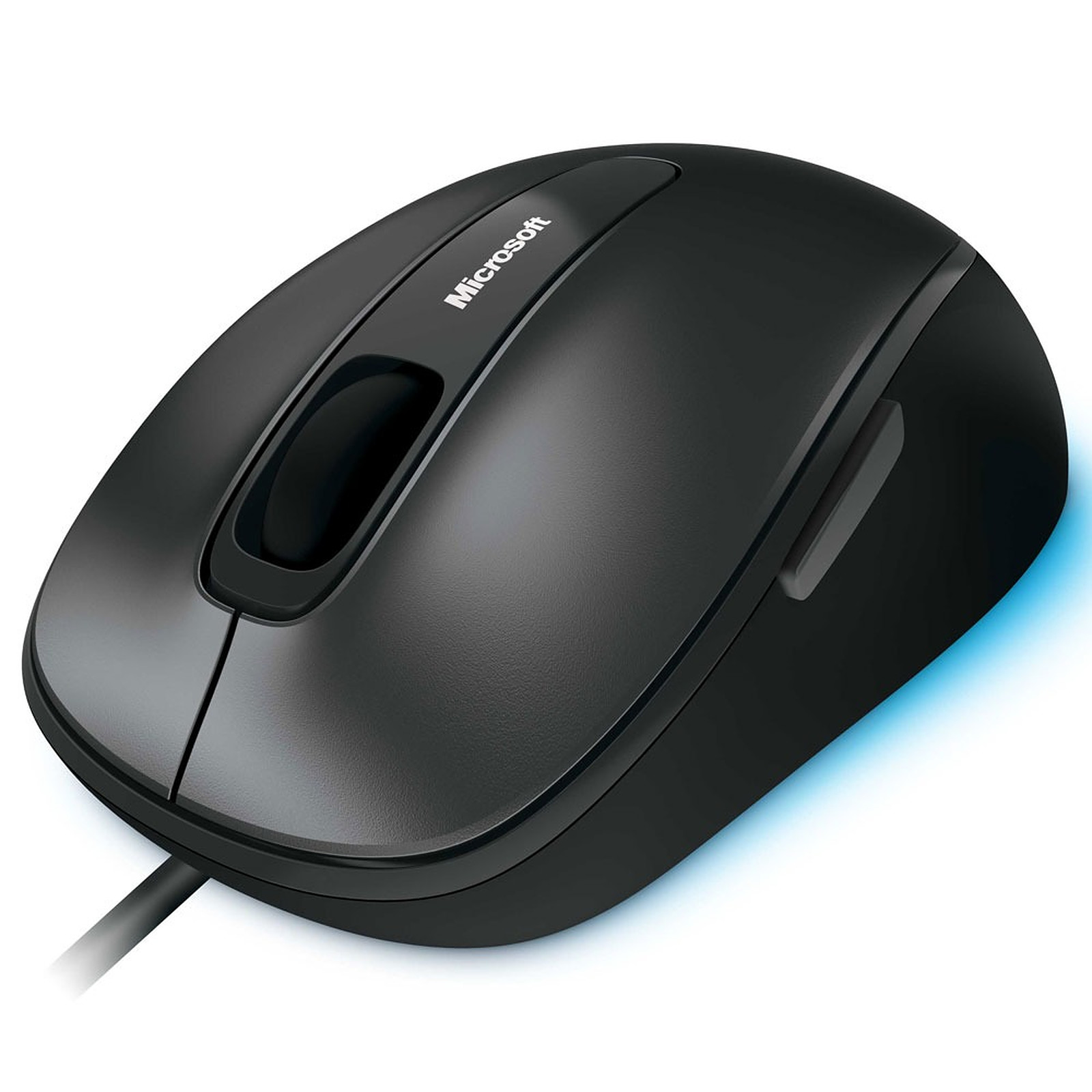 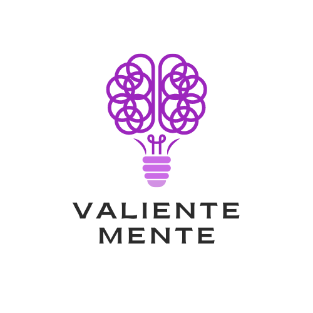 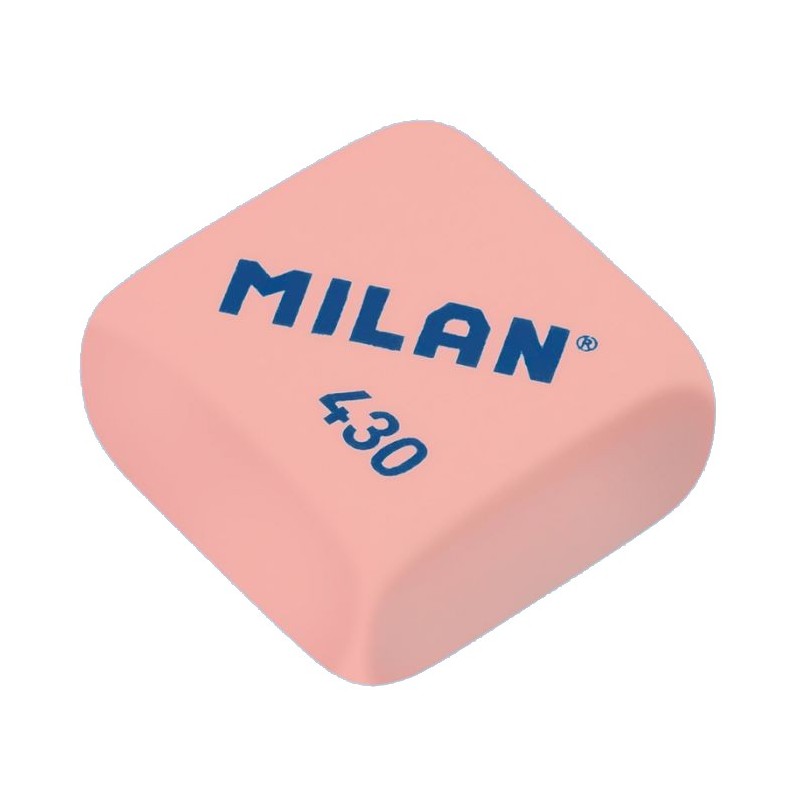 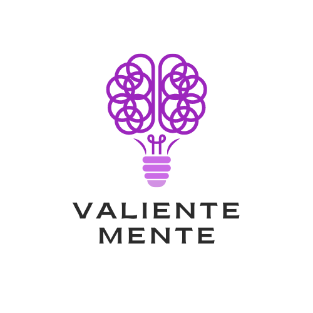 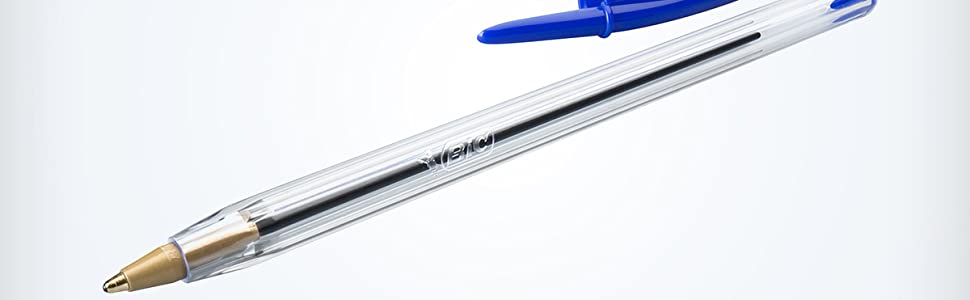 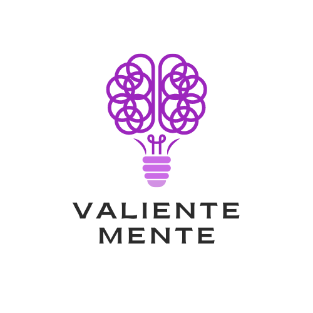 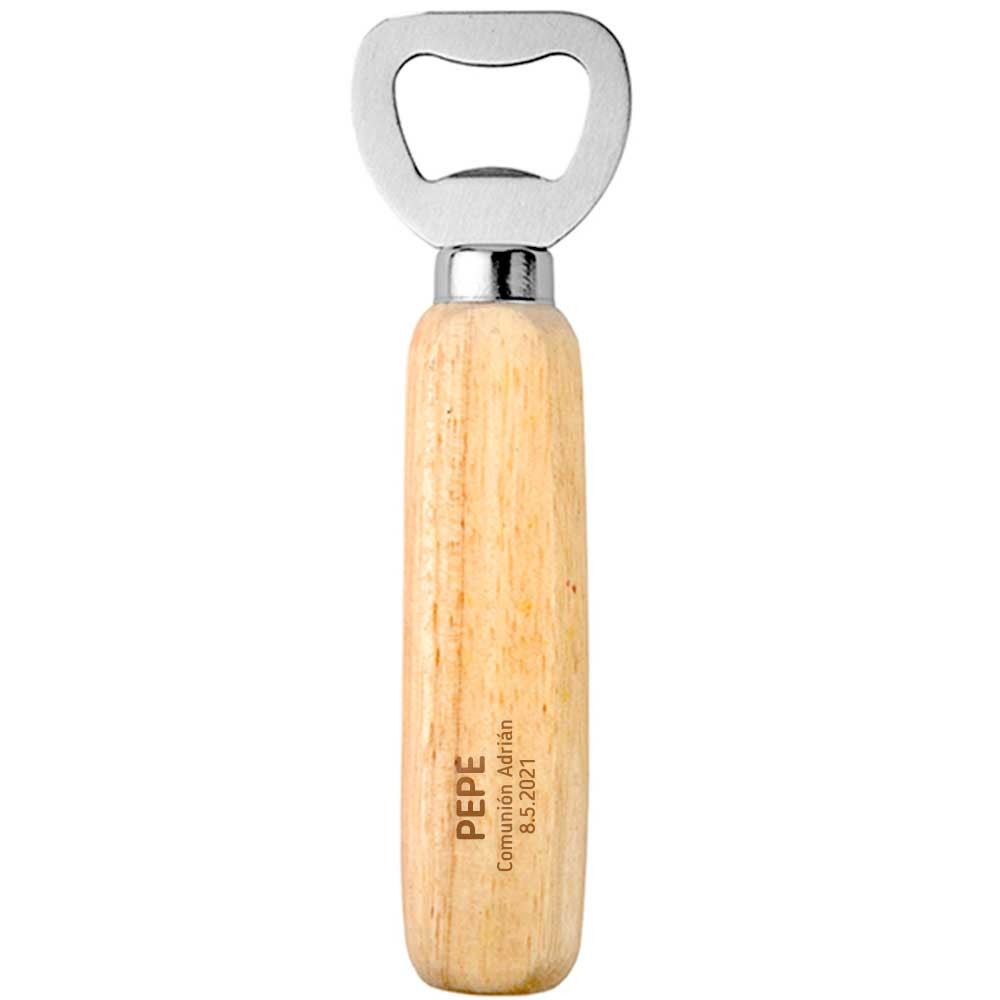 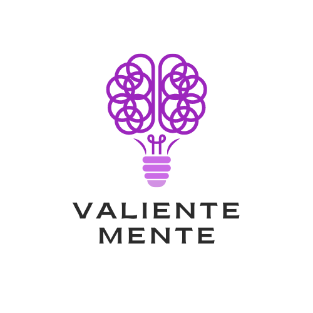 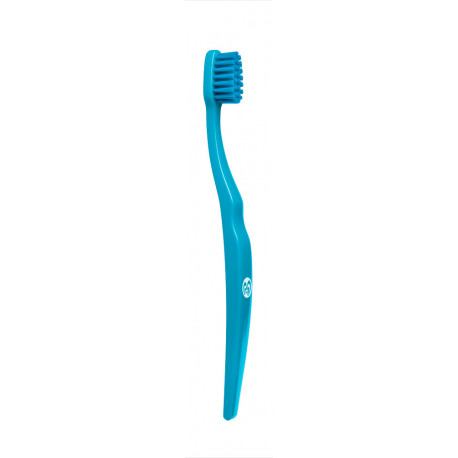 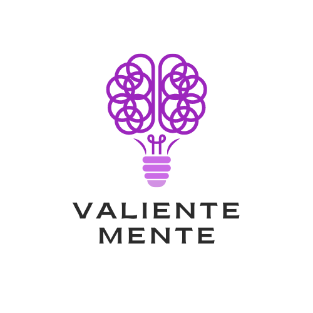 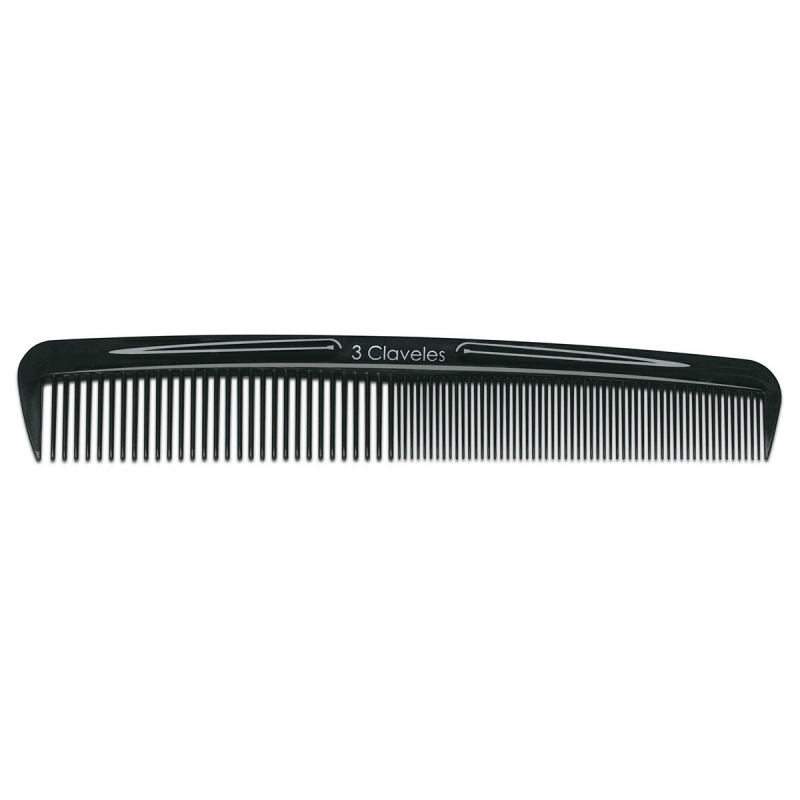 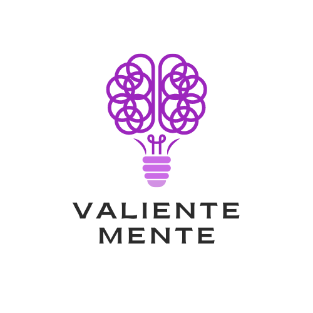 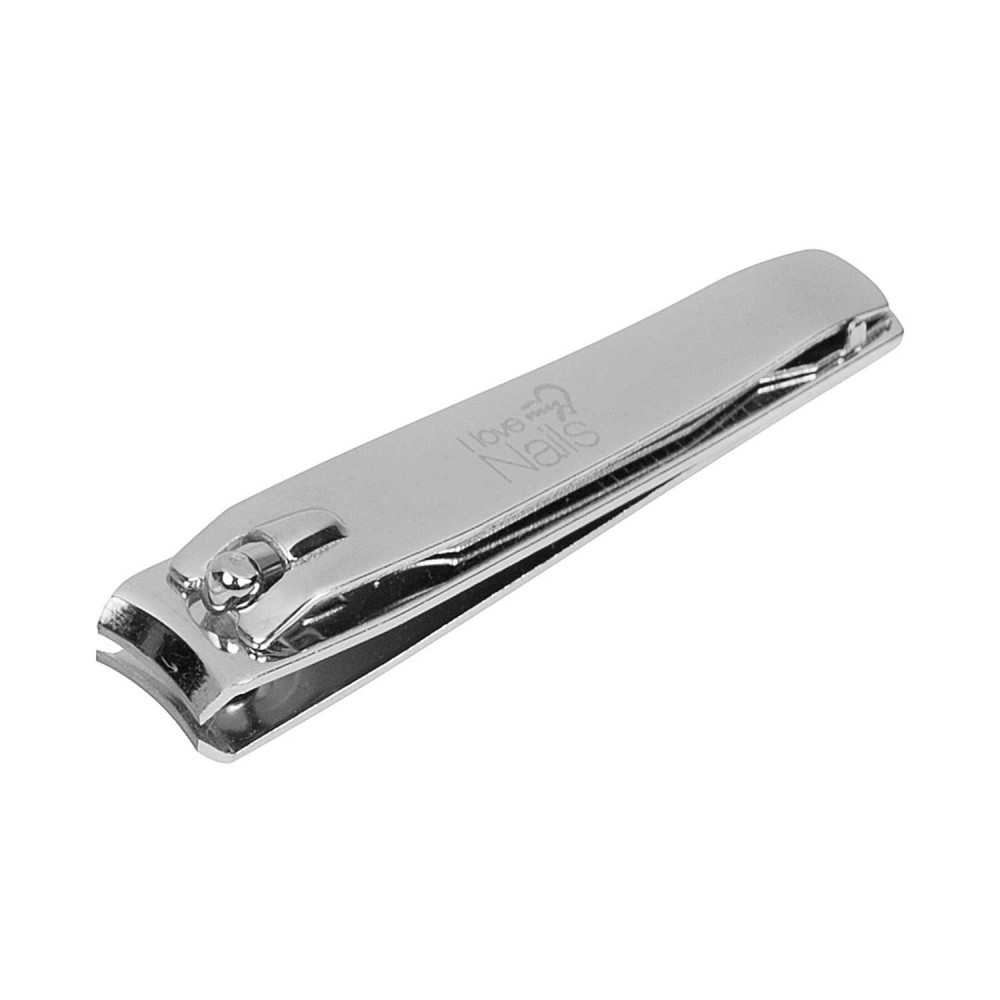 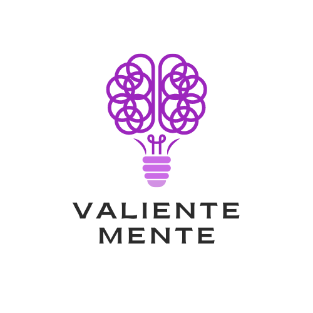 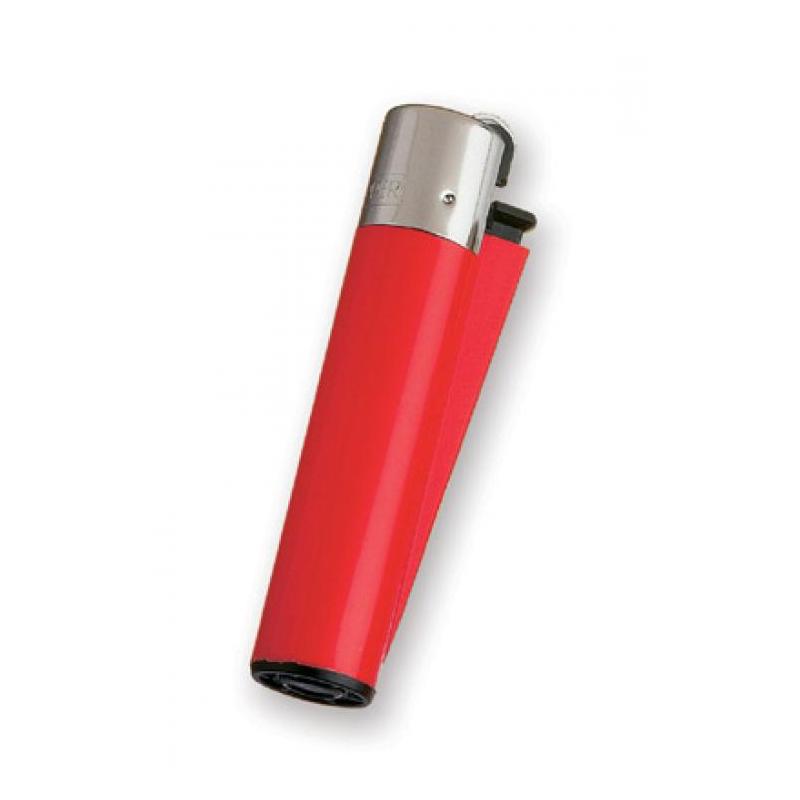 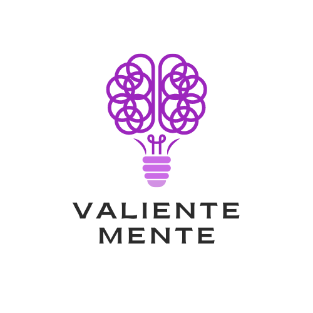 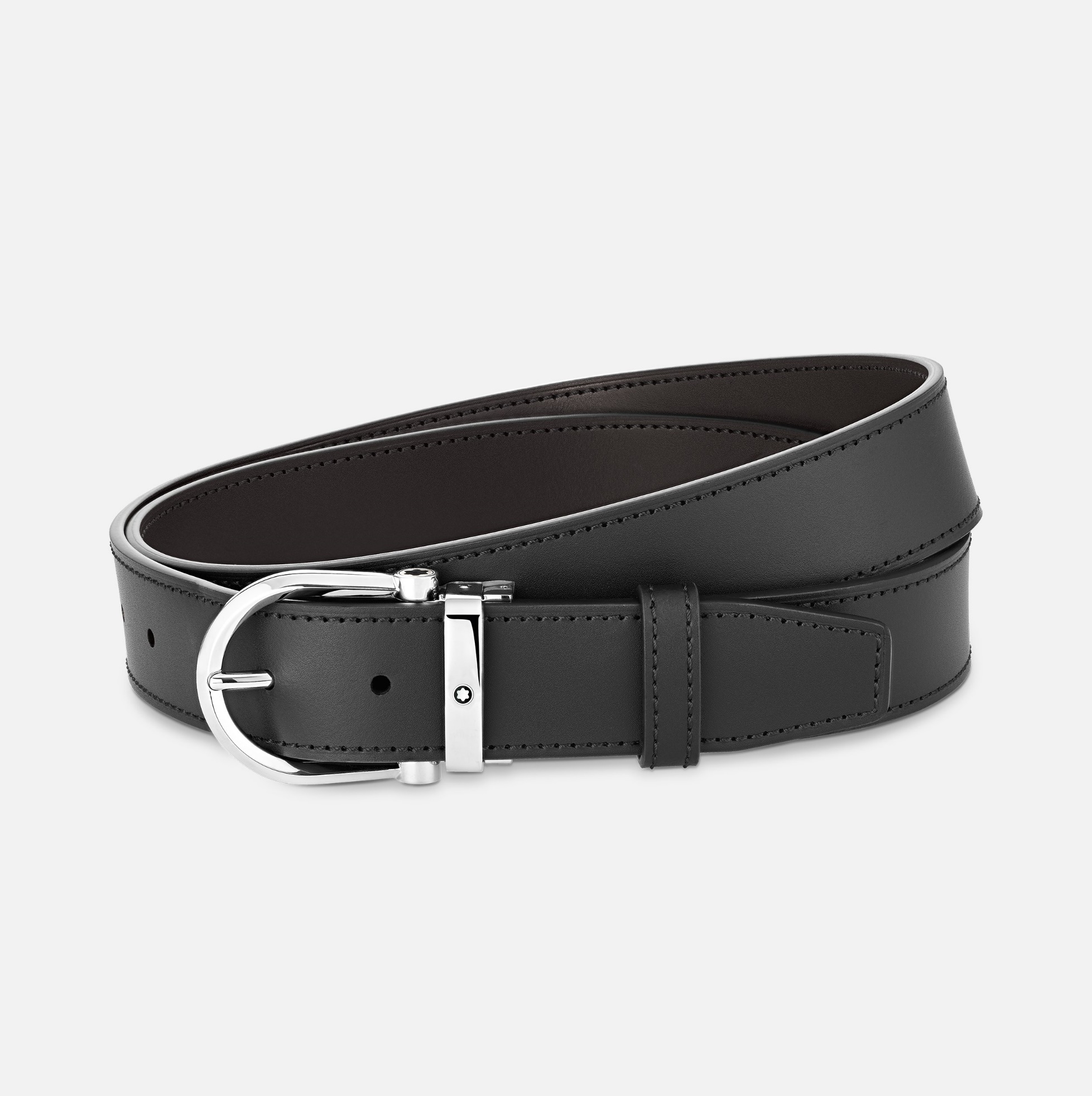 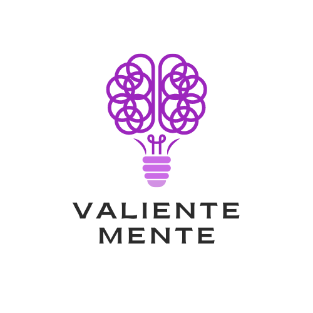 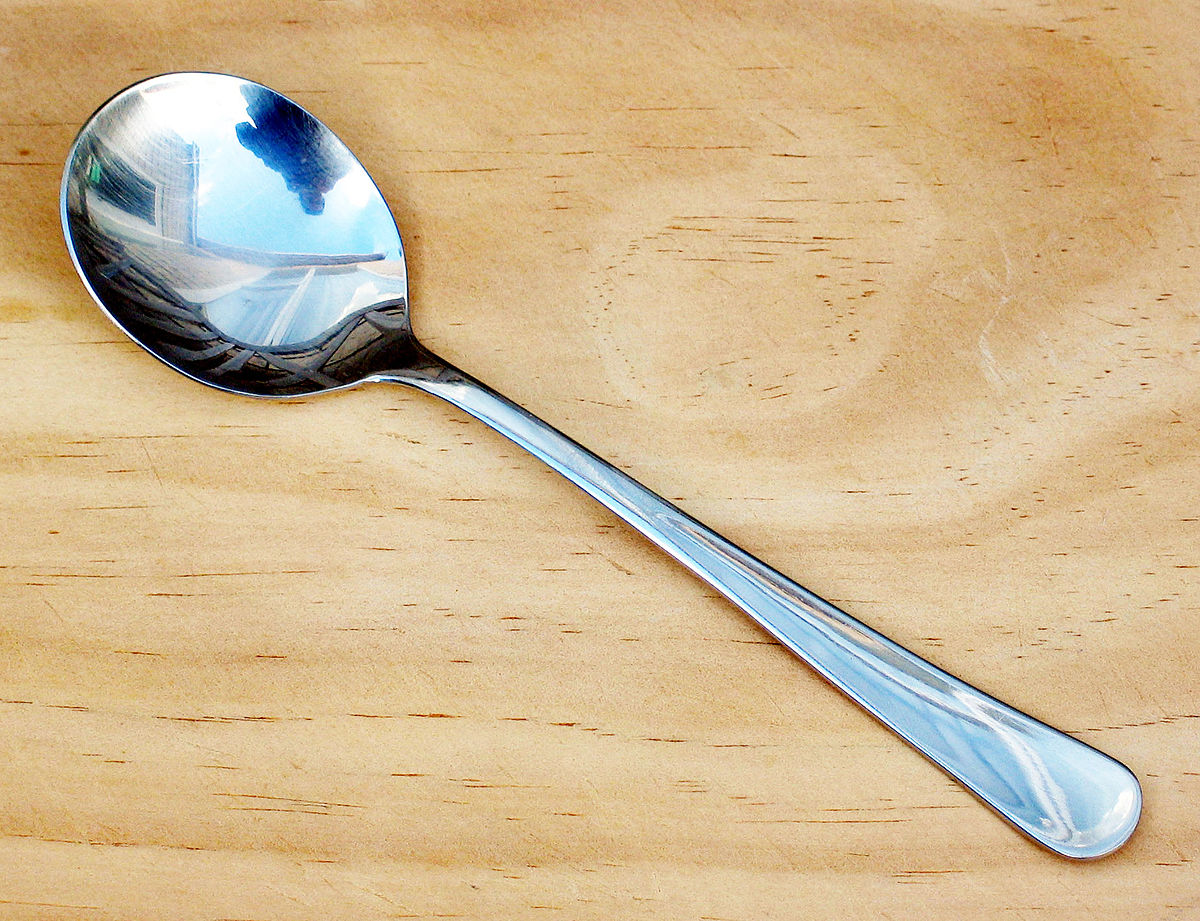 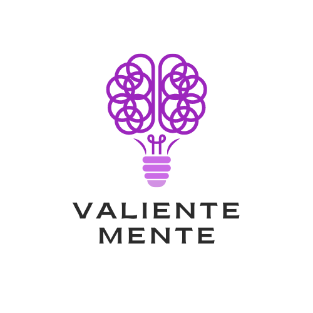 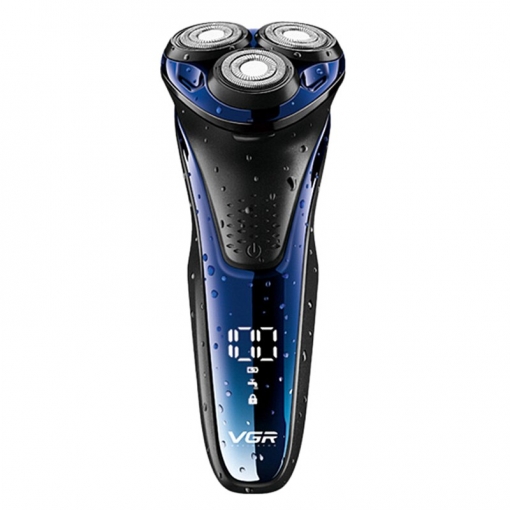 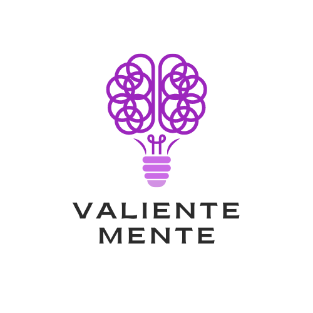 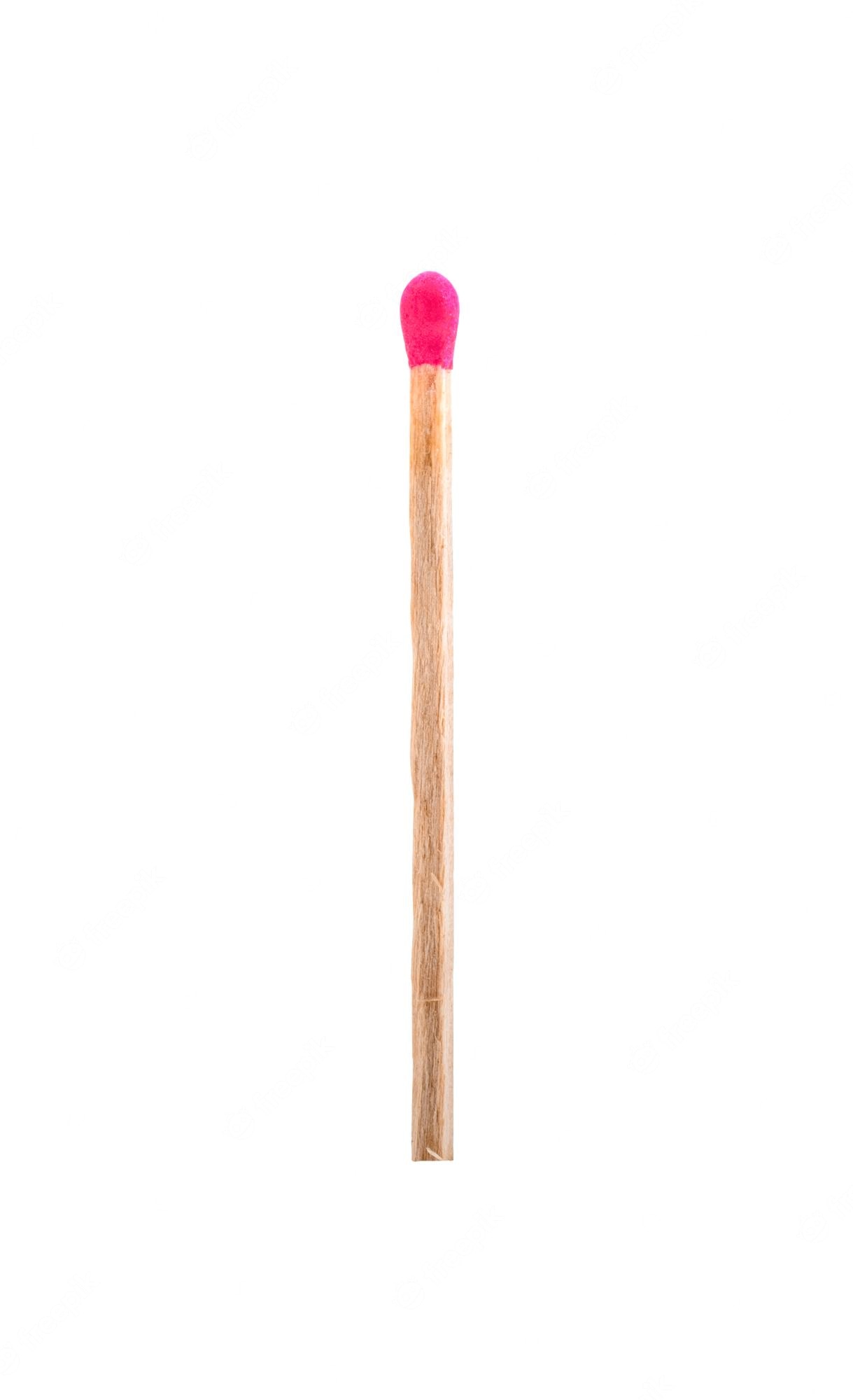 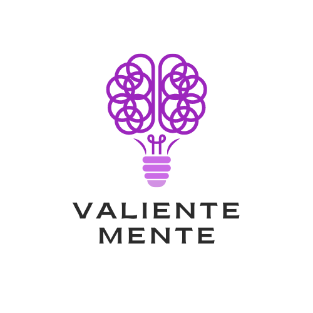 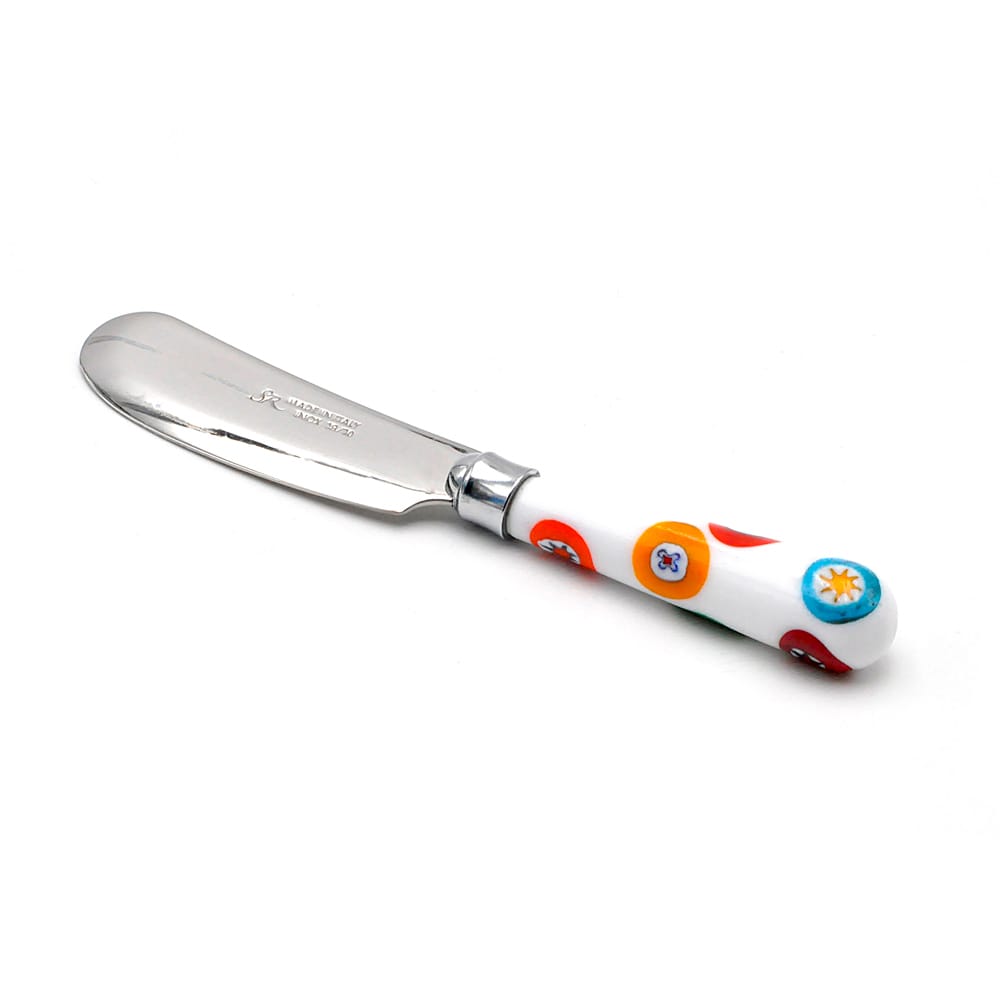 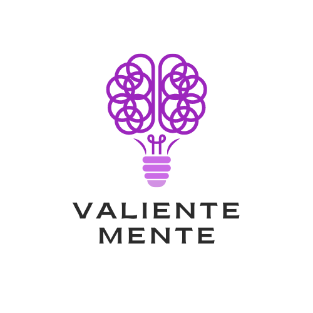 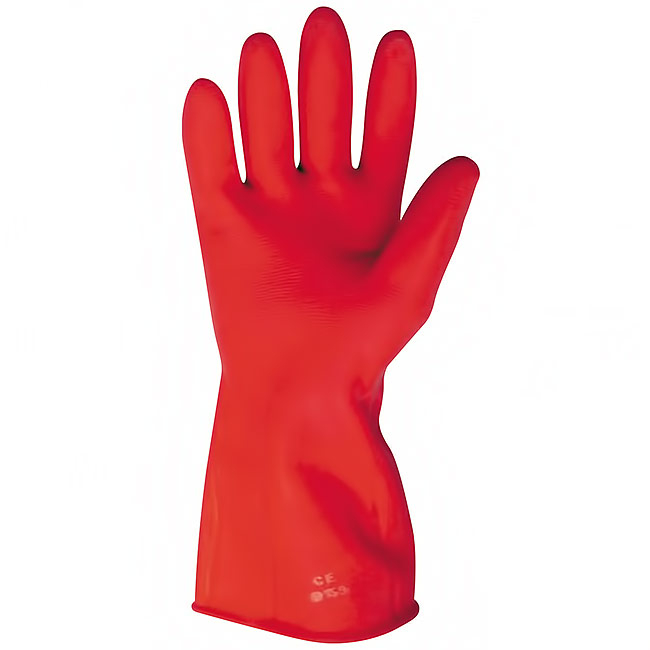 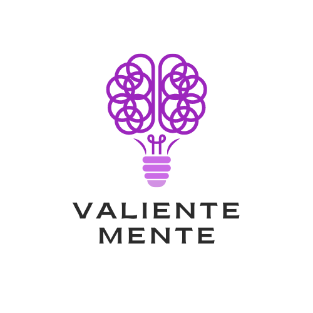 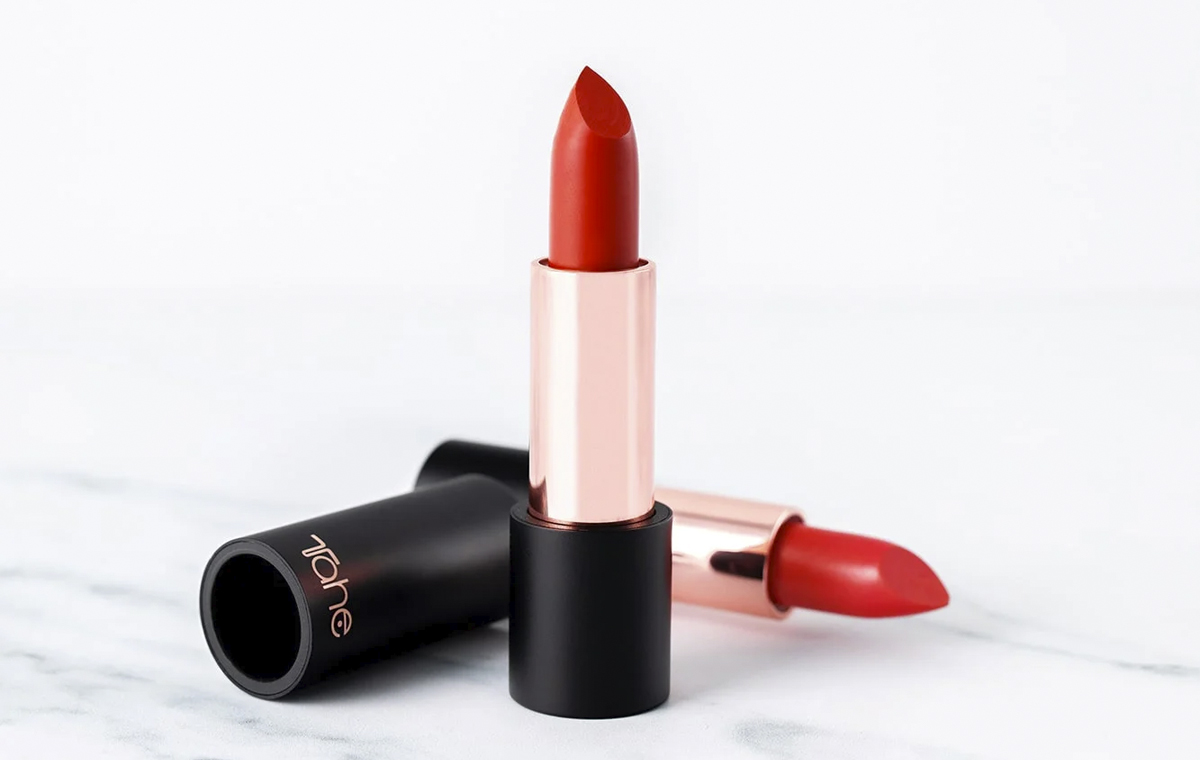 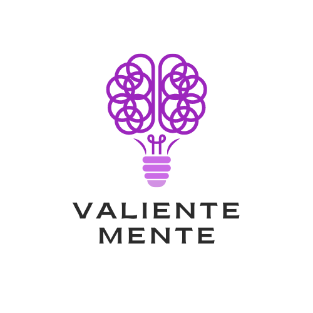 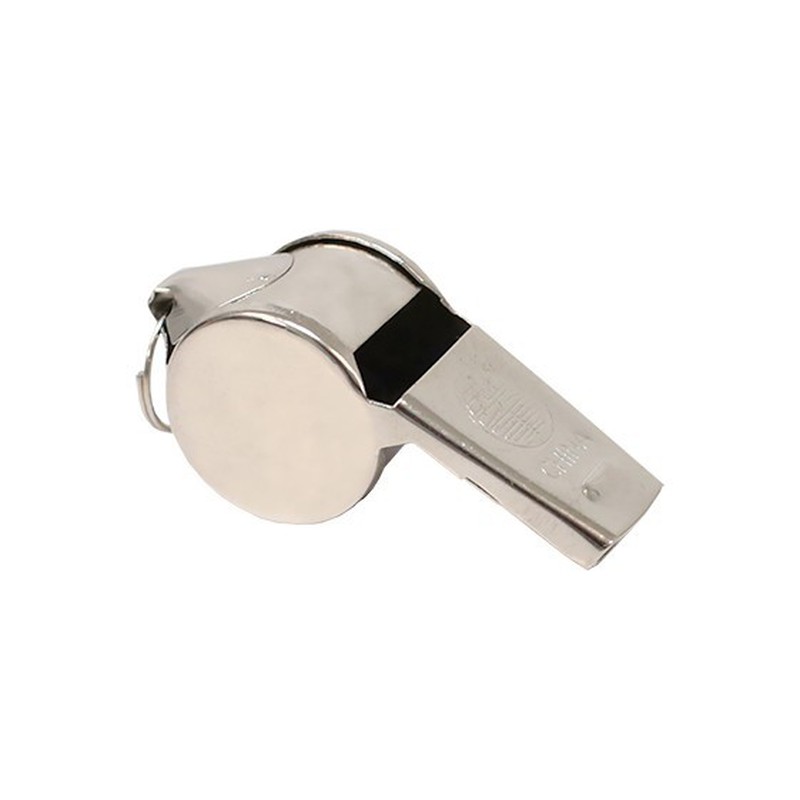 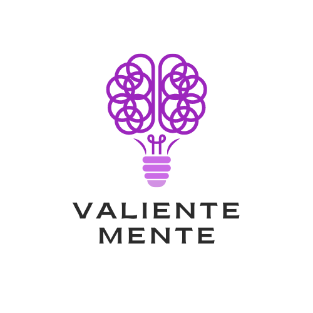 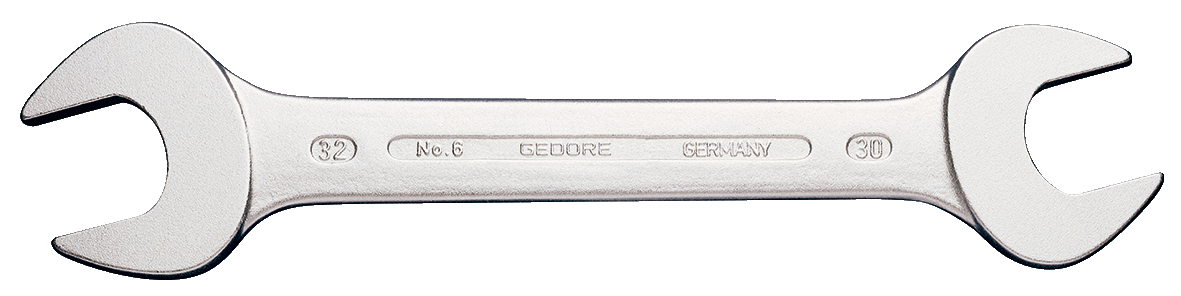 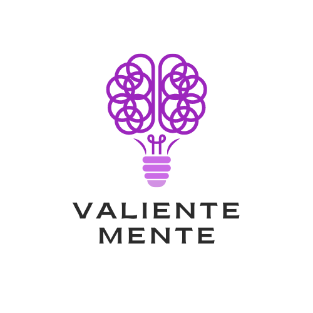 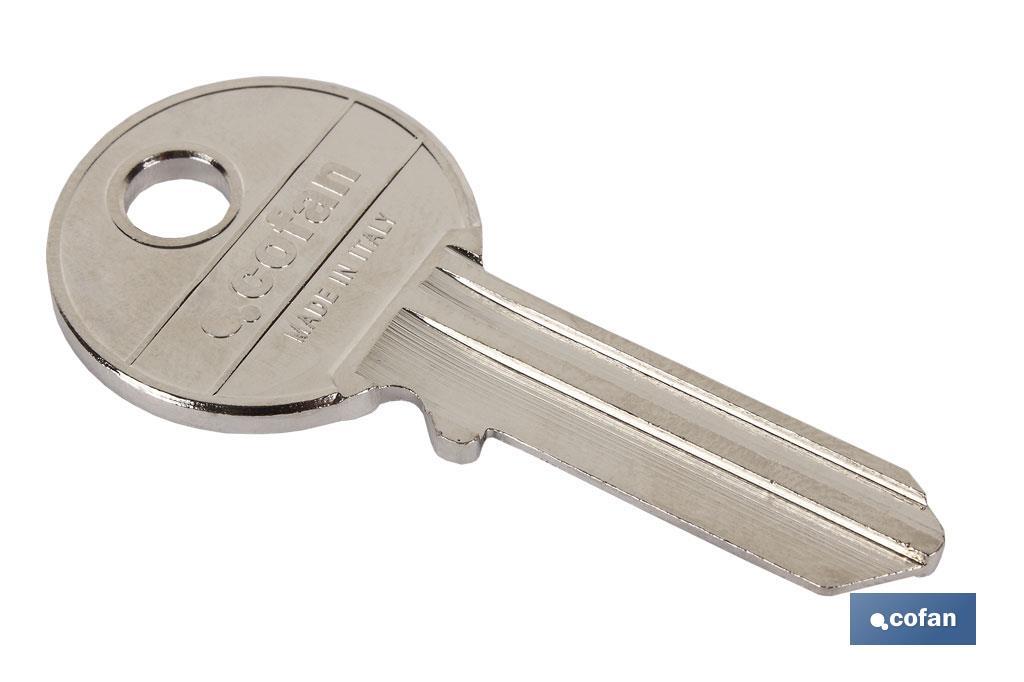 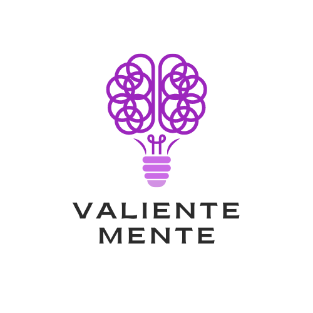 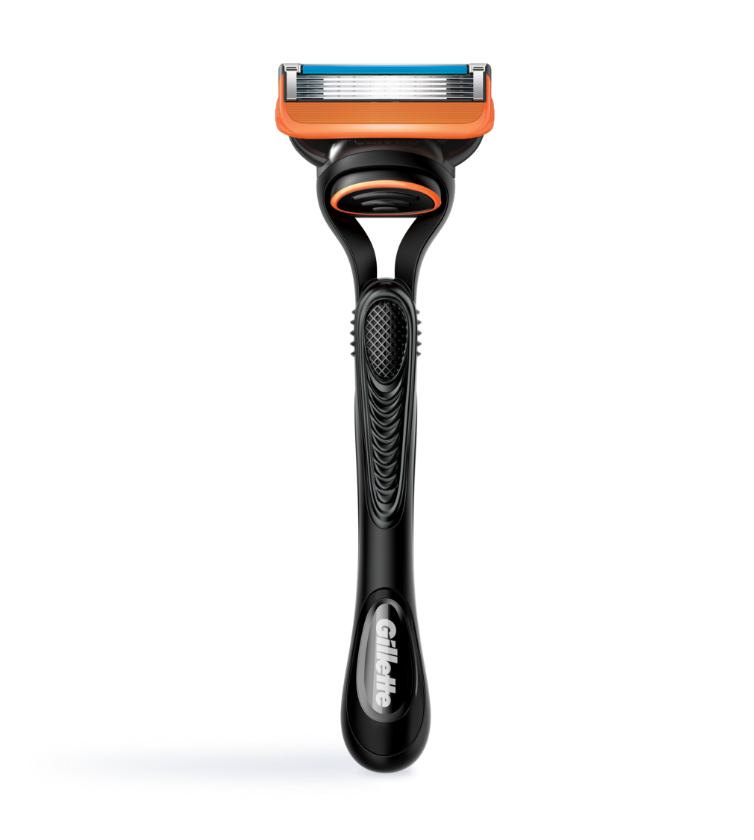 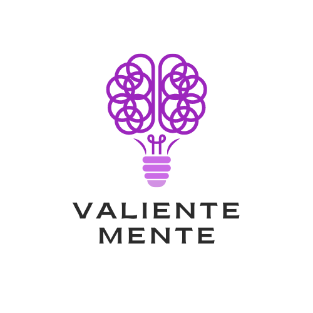 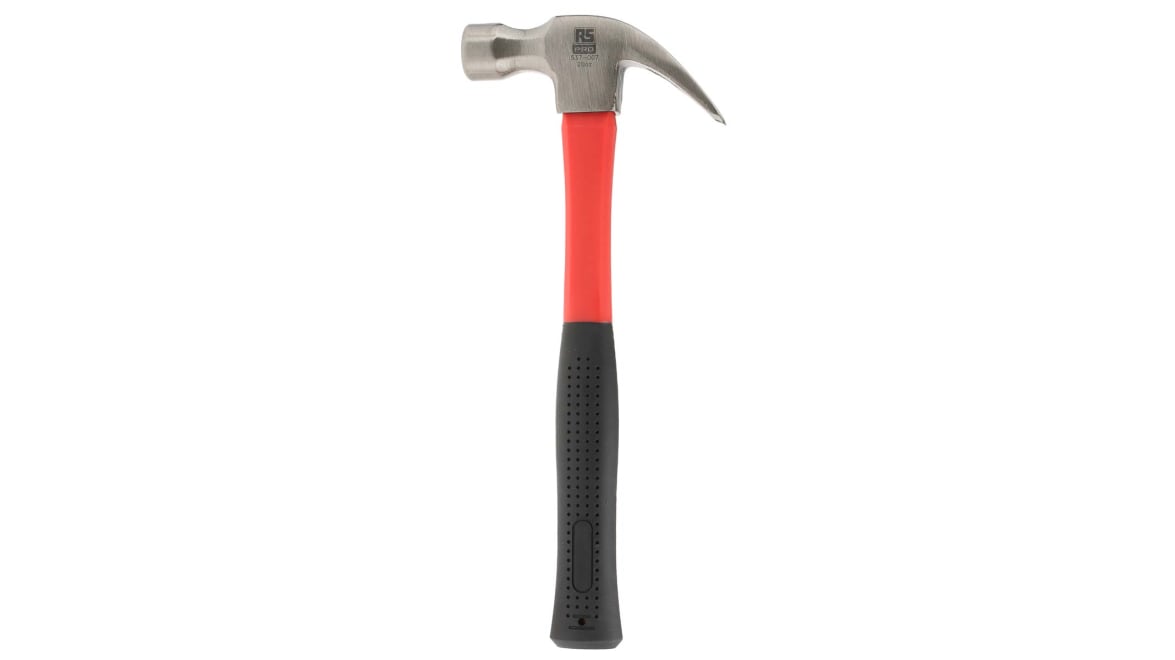 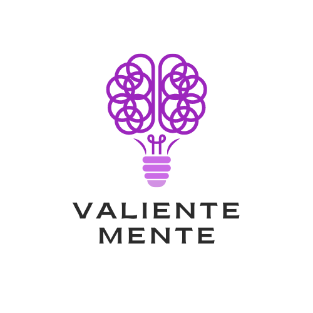 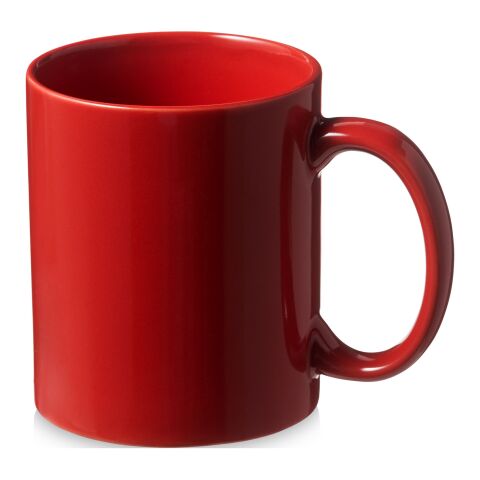 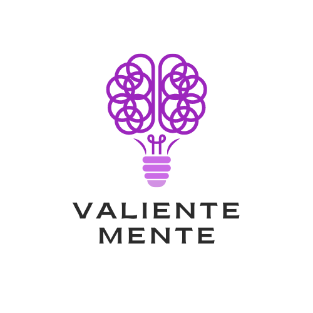 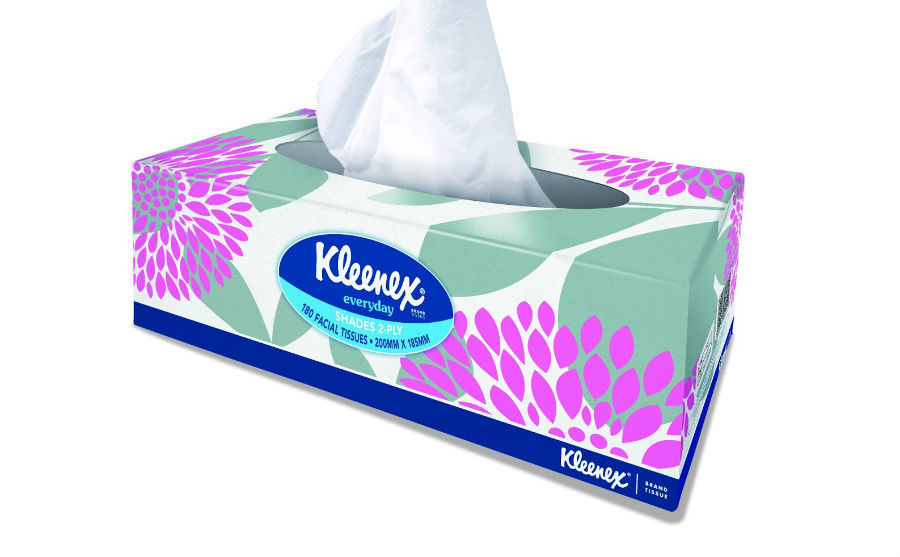 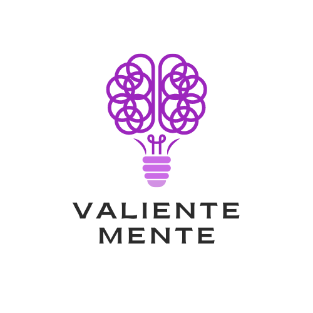 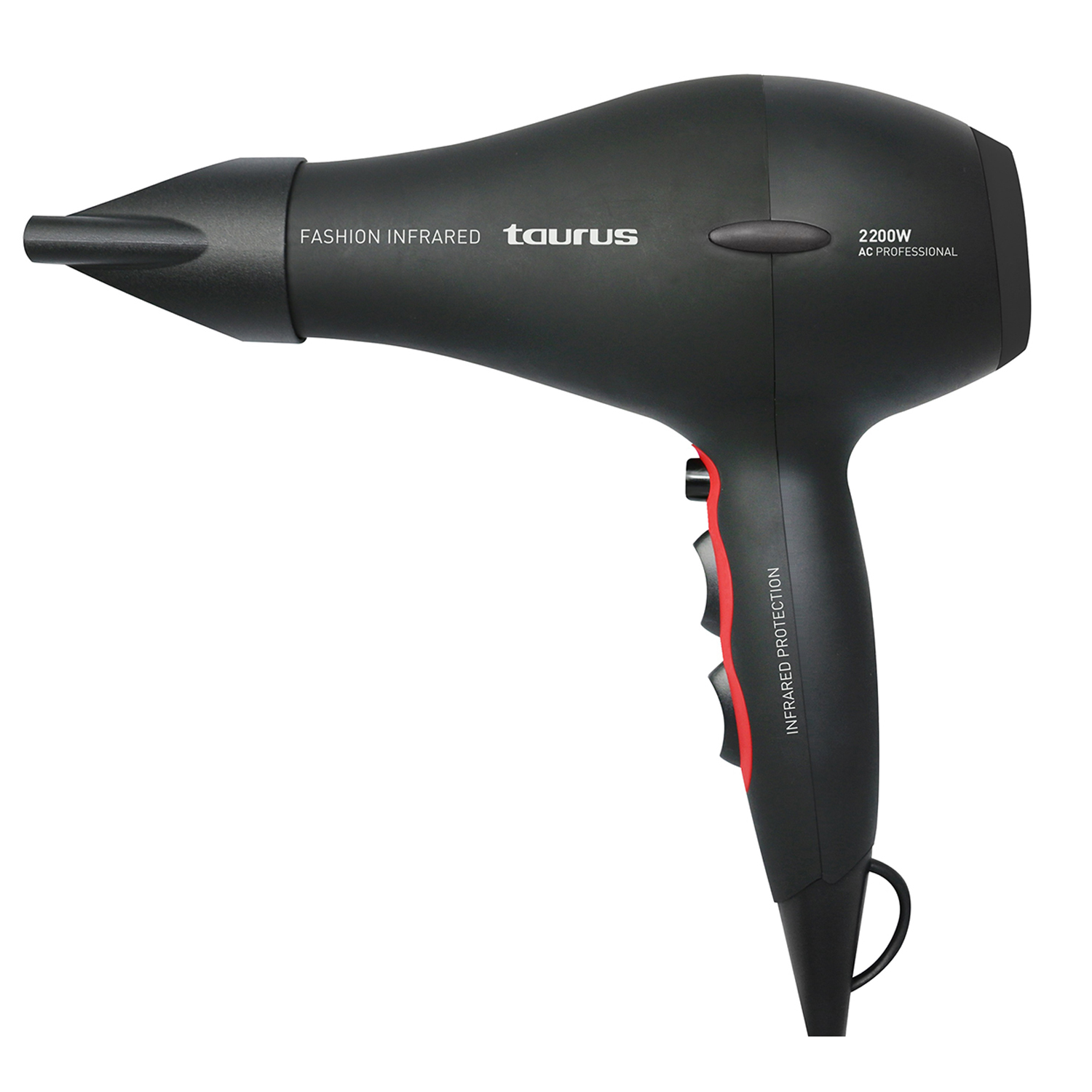 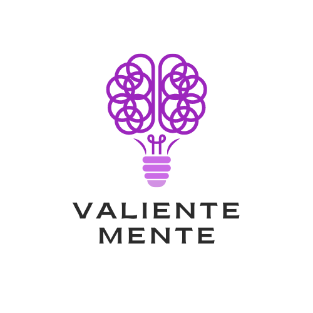 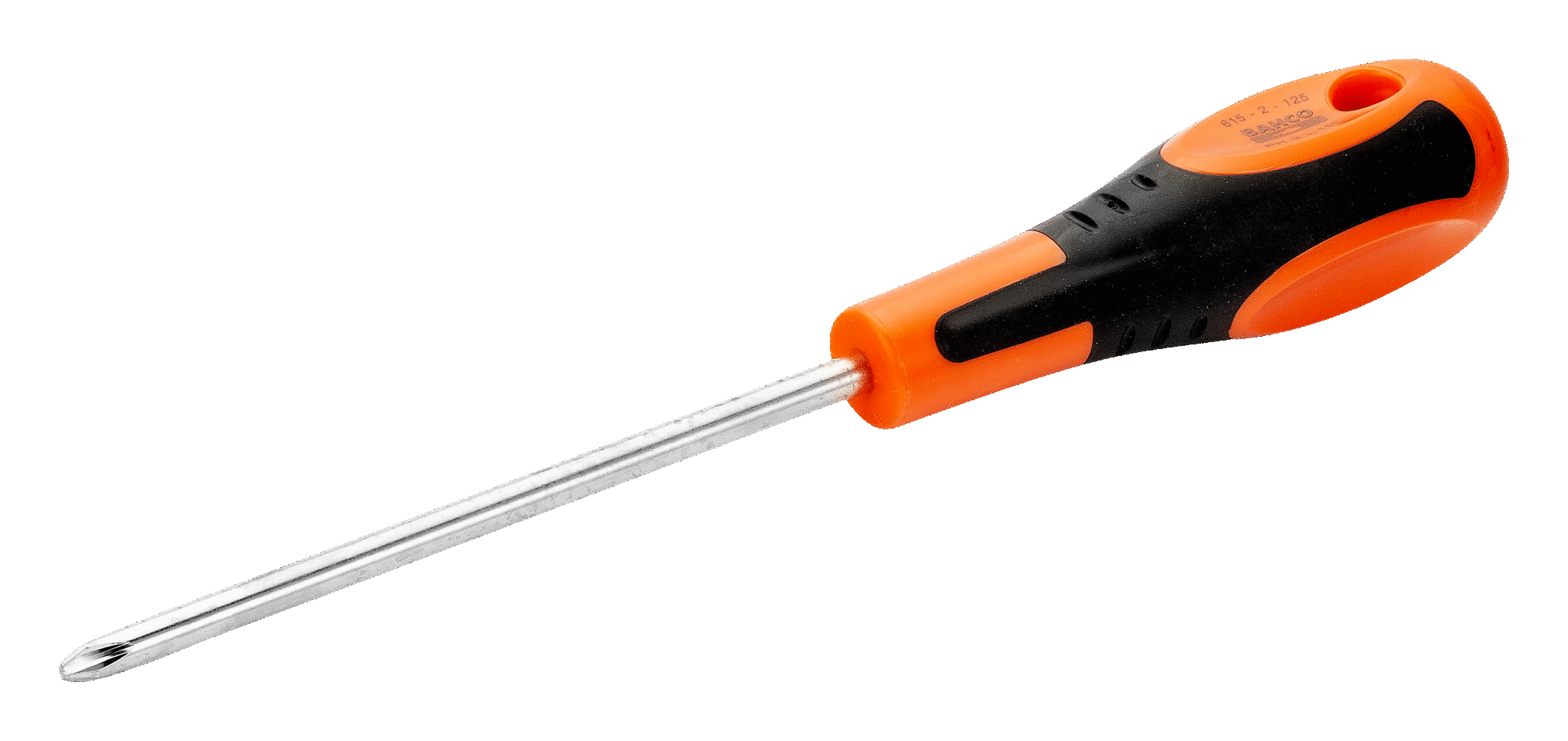 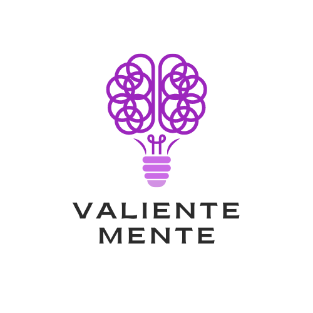 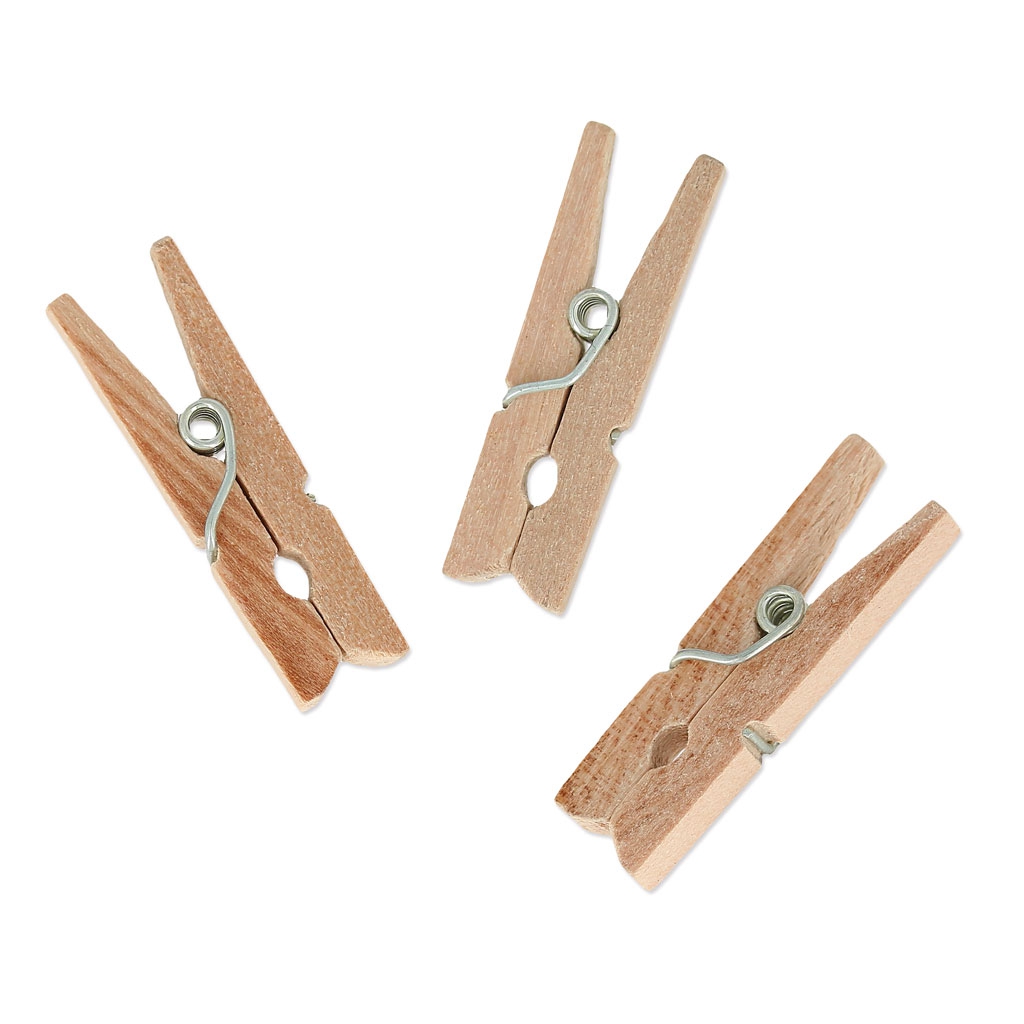 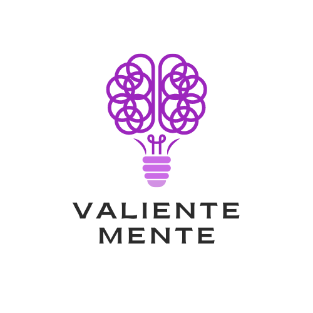 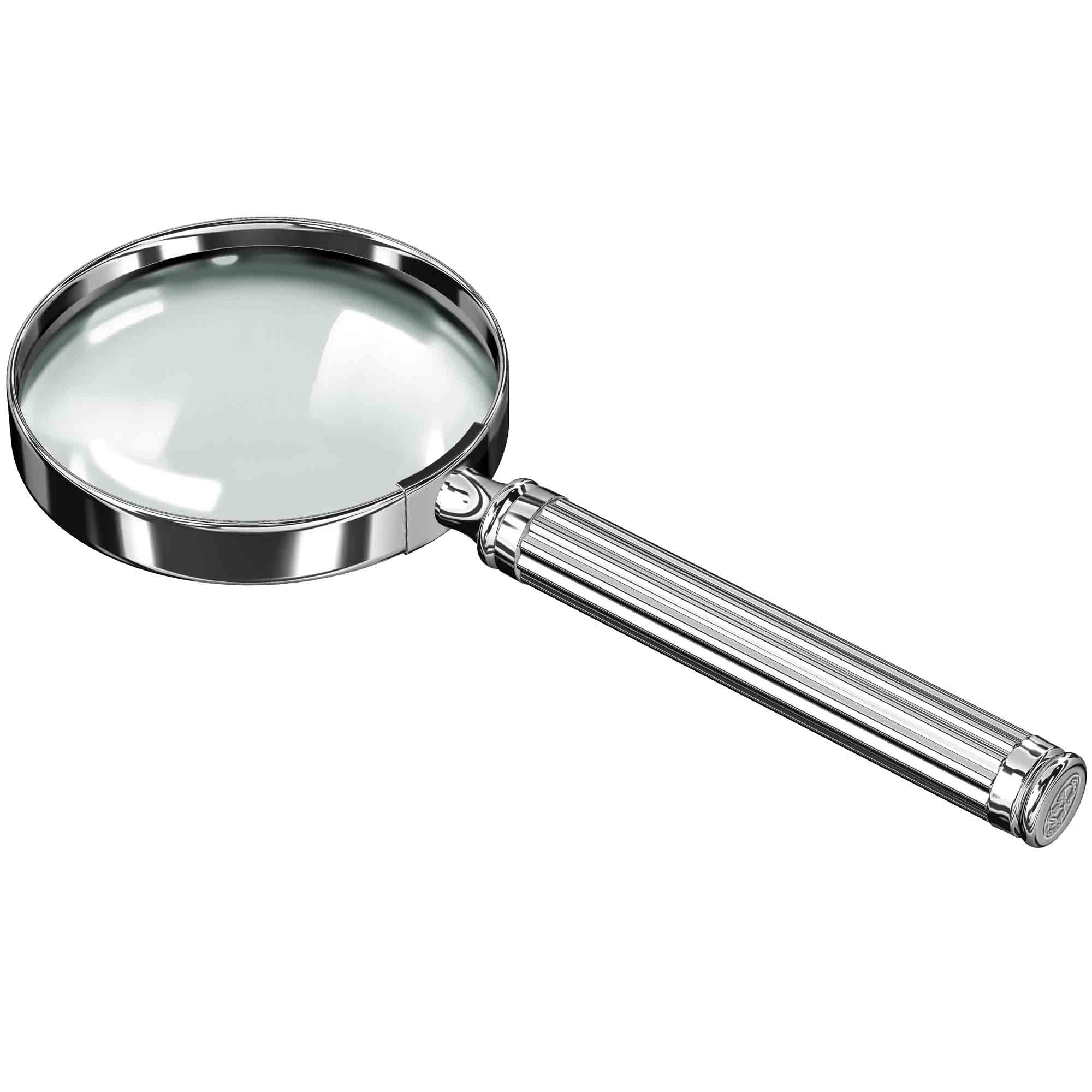 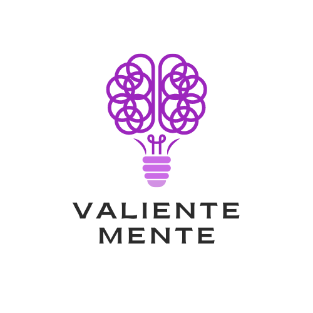 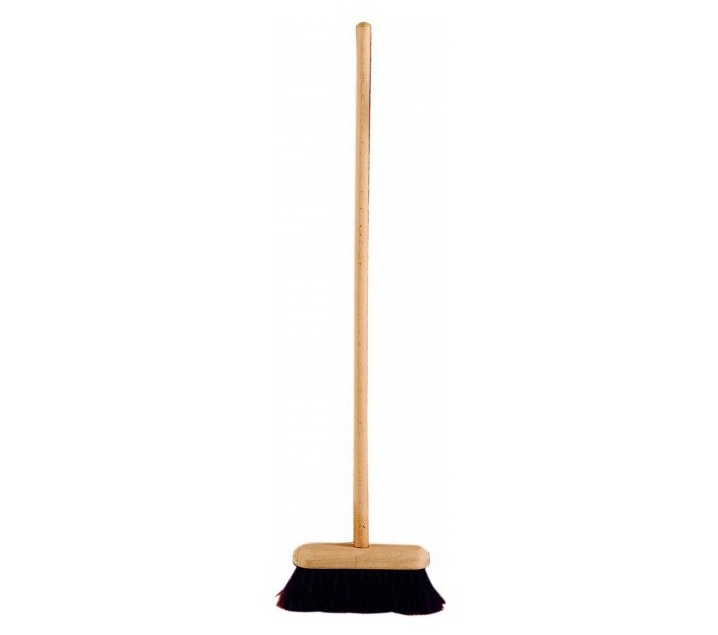 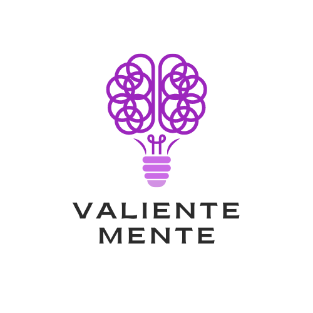 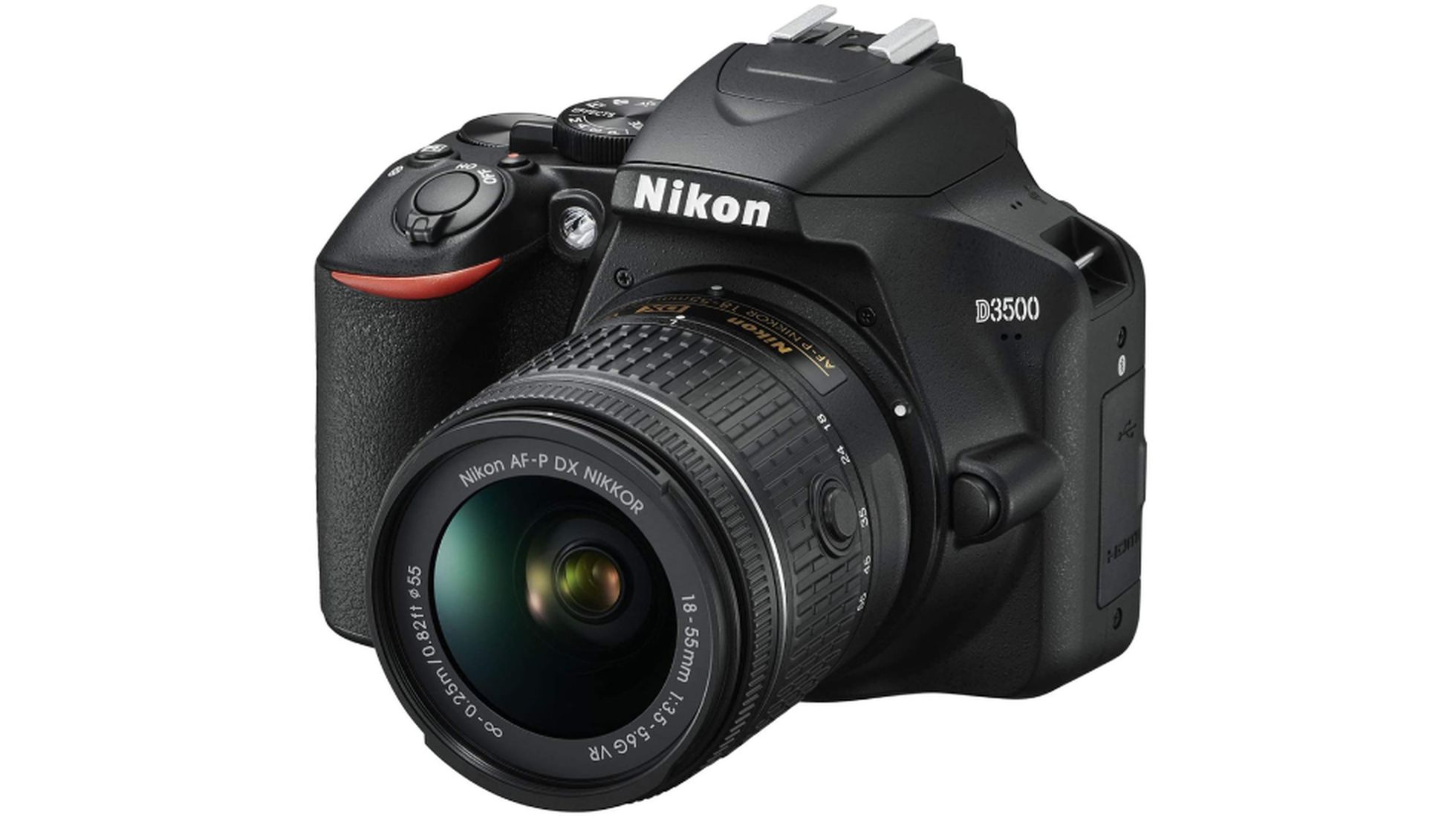 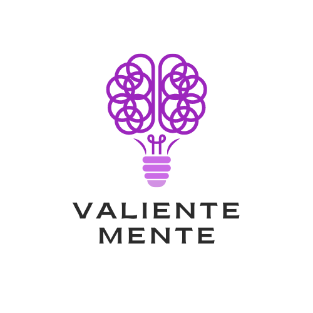 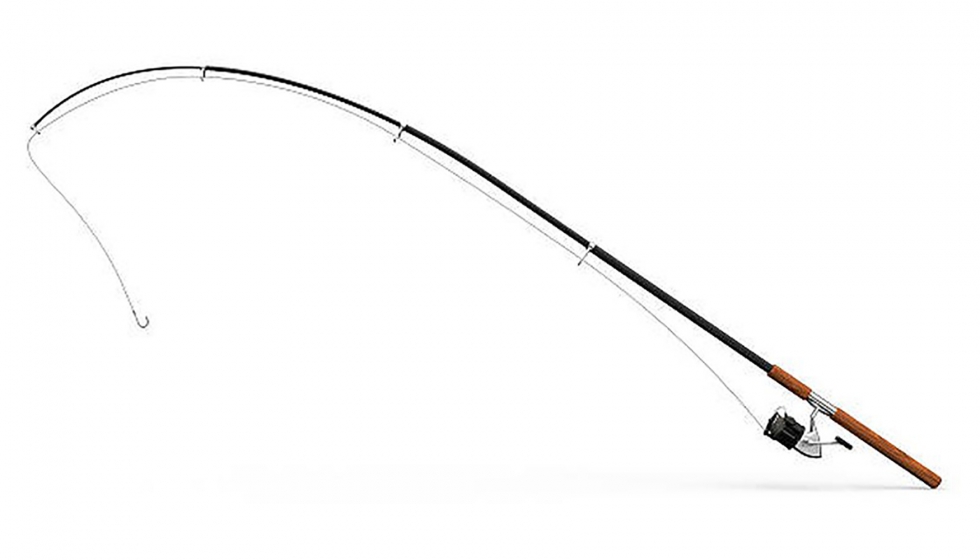 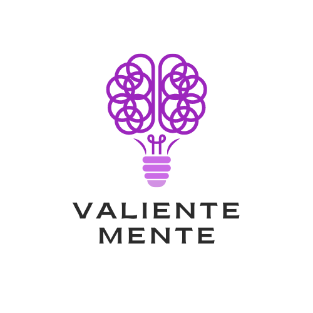 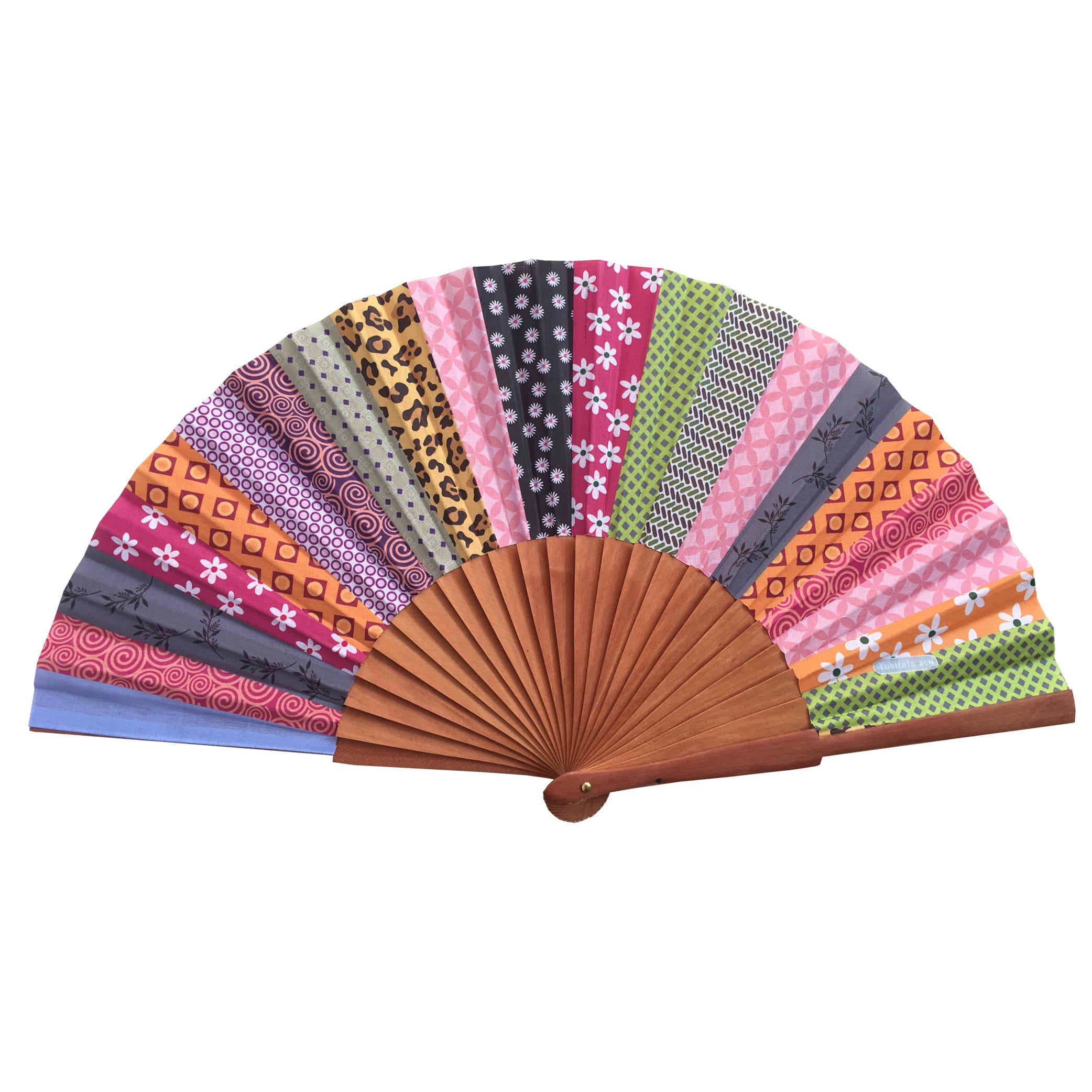 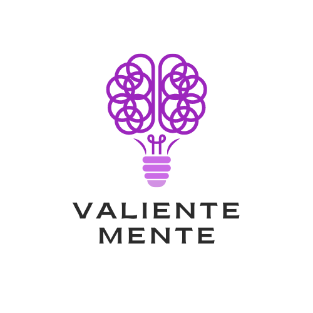 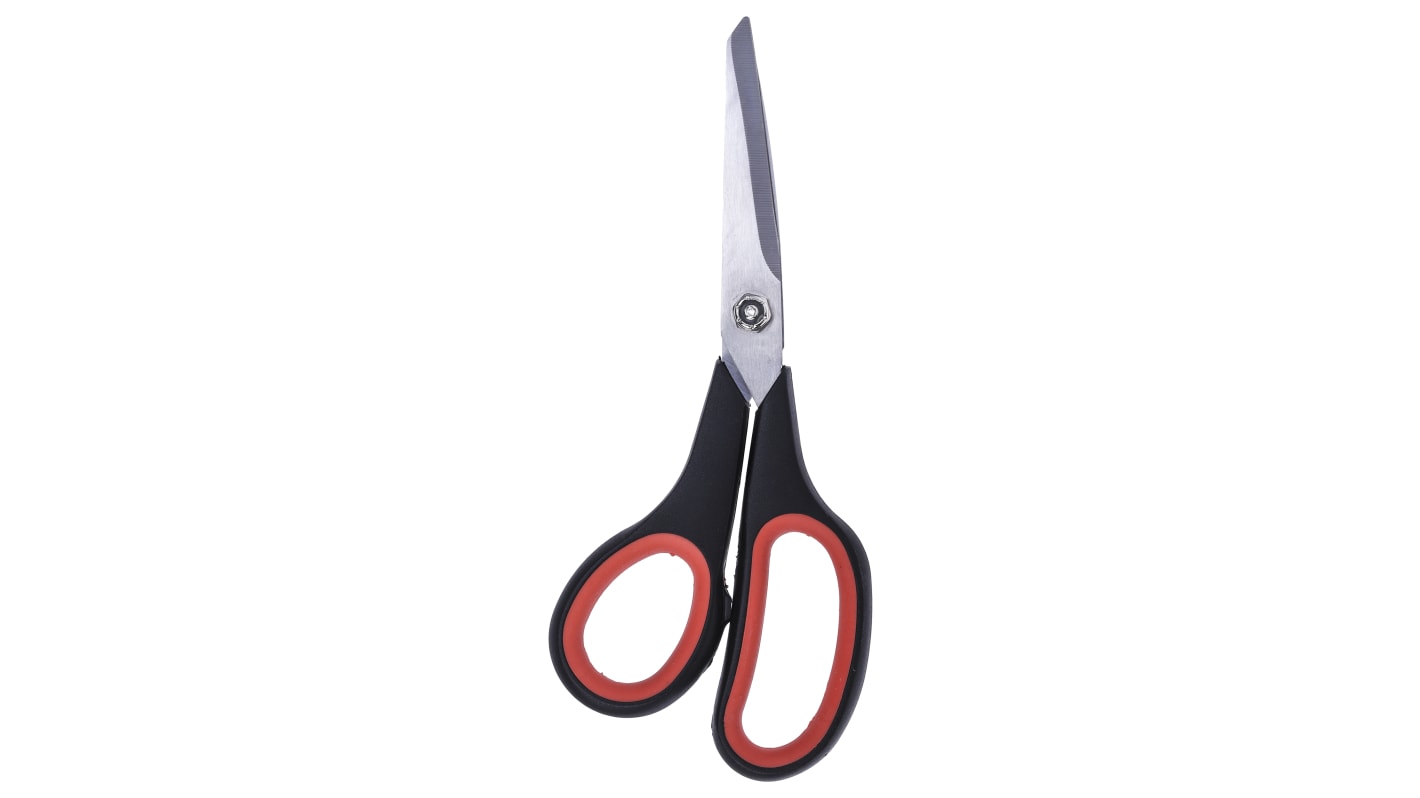 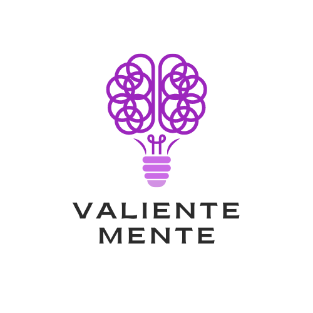 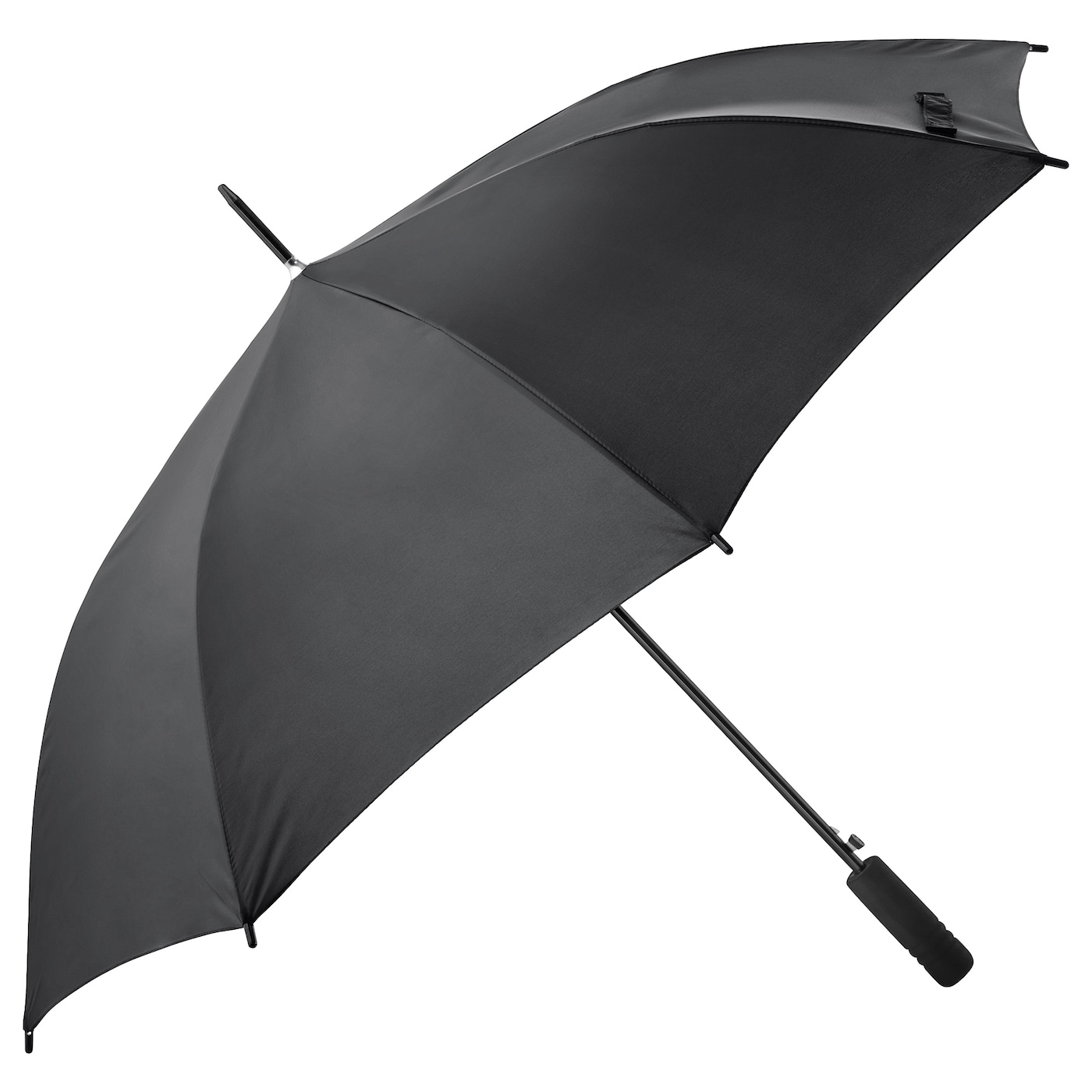 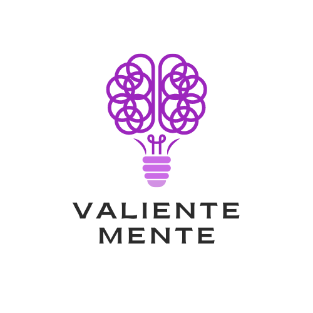 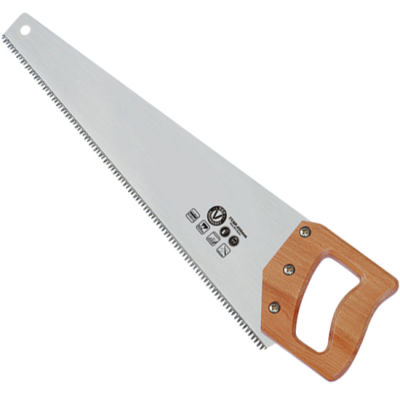 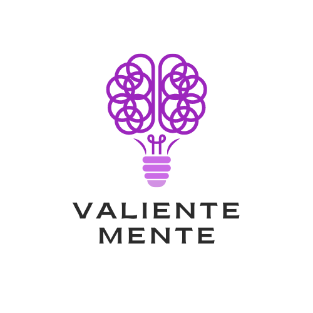 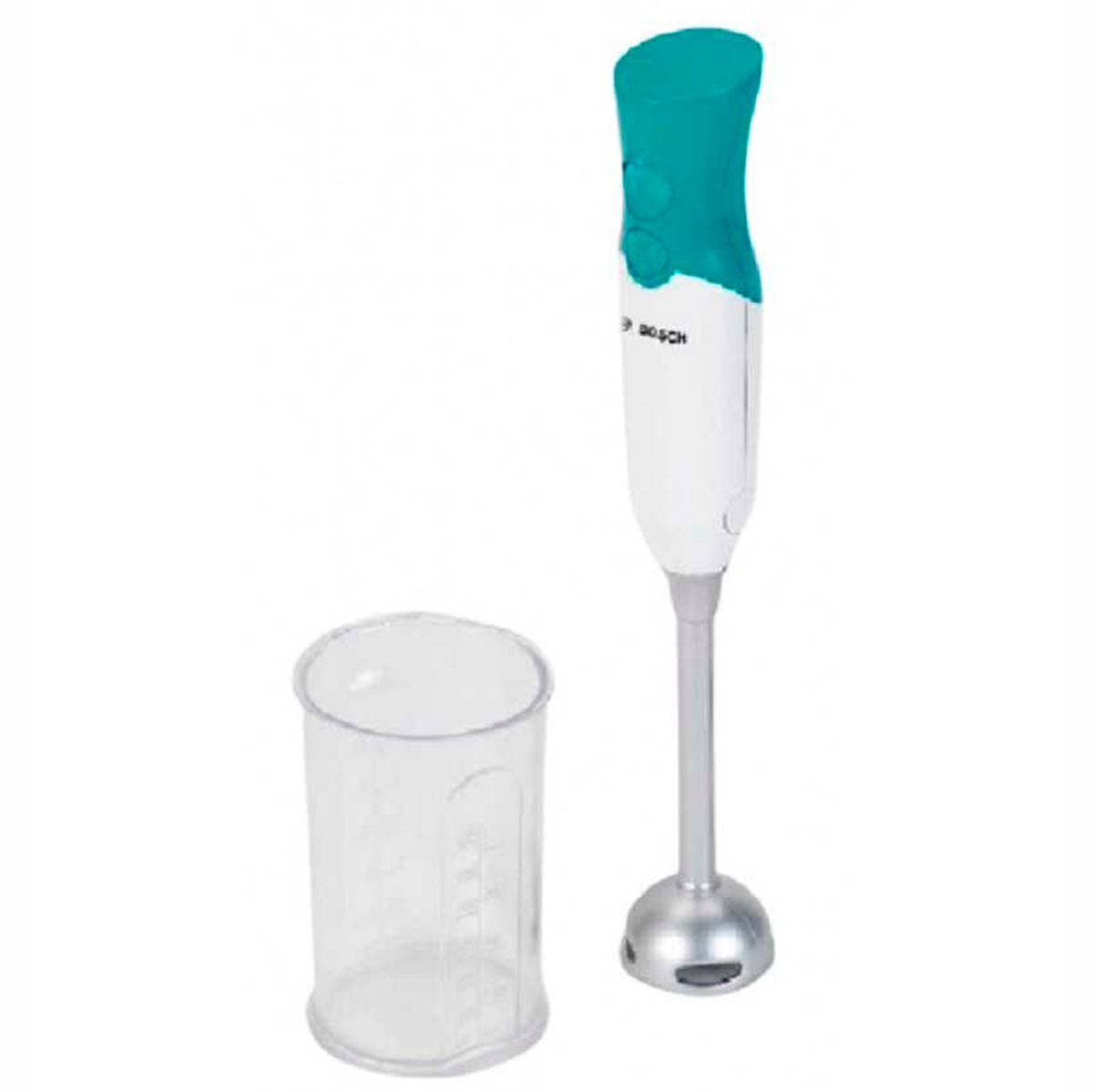 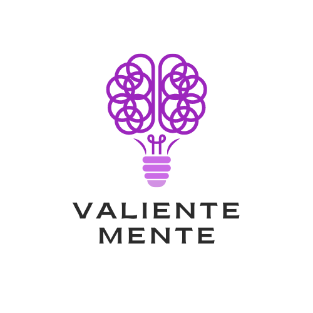 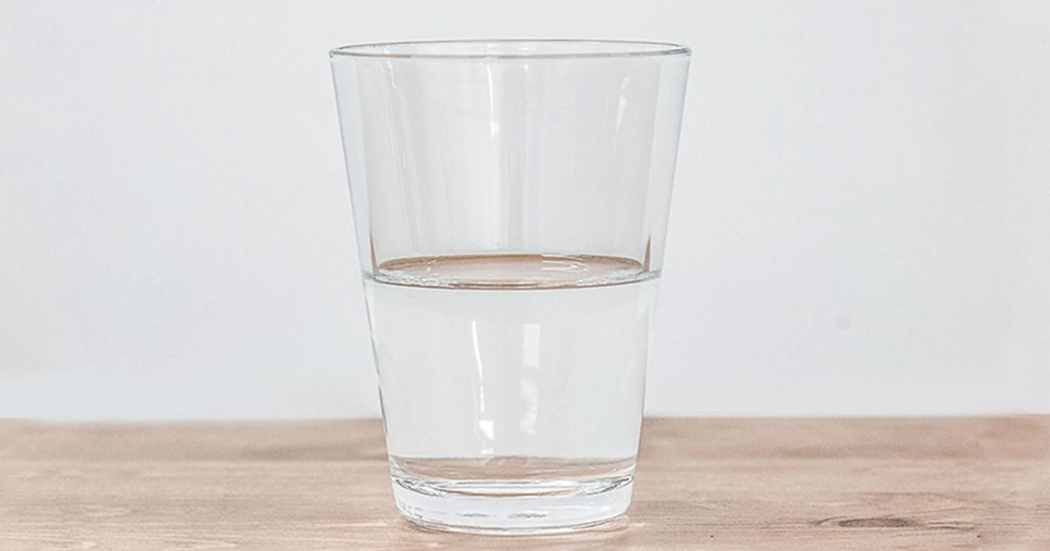 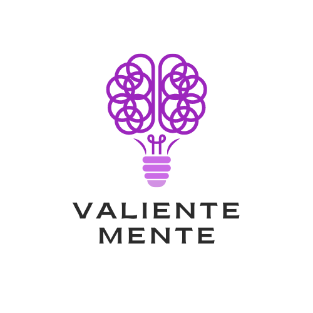 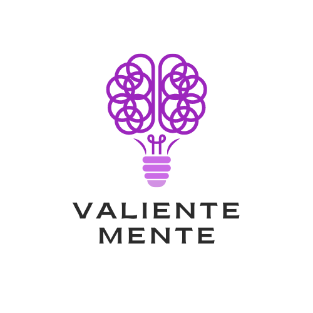 Lee el nombre de estos objetos y realiza el gesto que tendrías que hacer para utilizarlo.
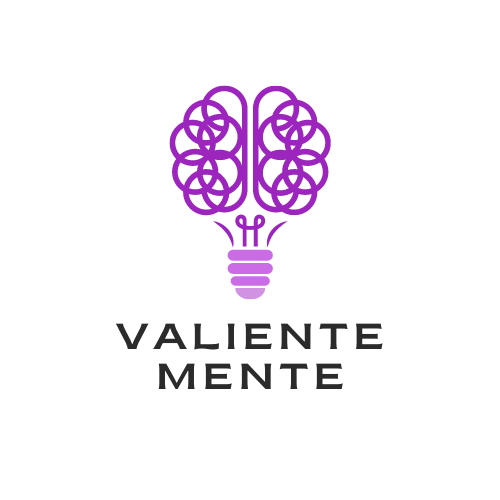 Abrelatas
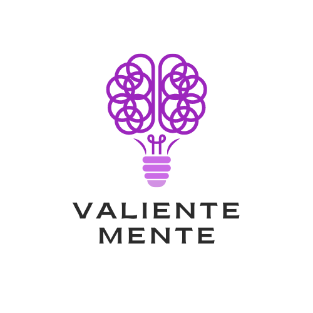 Aguja e hilo
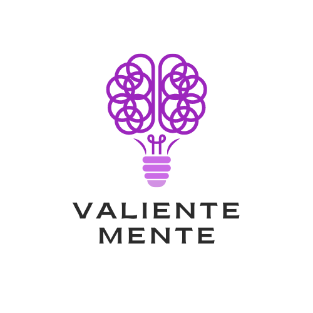 Gafas
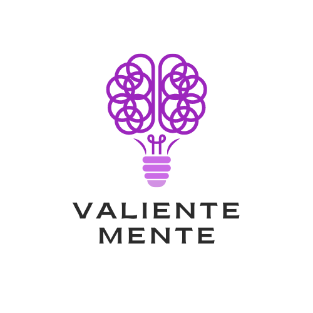 Ratón de ordenador
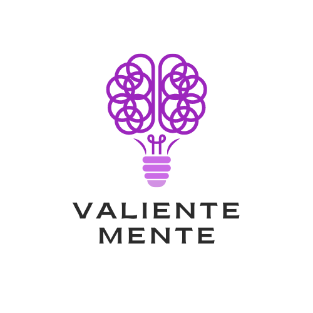 Goma de borrar
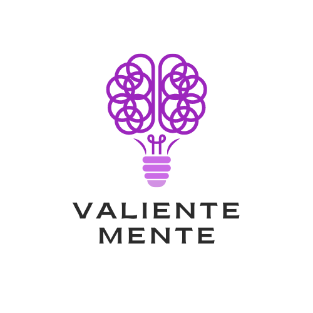 Bolígrafo
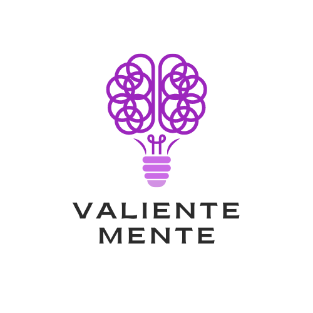 Abrebotellas
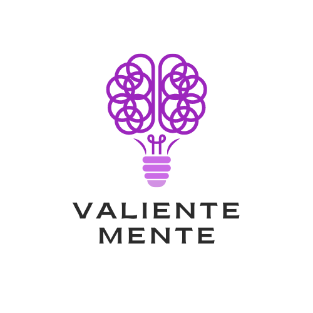 Abrelatas
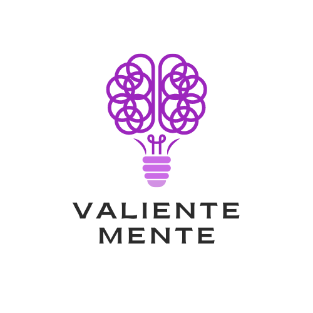 Cepillo de dientes
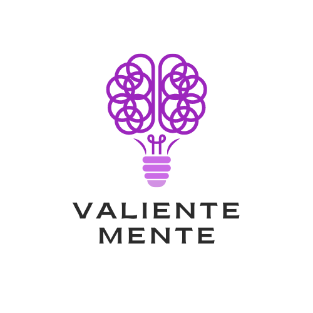 Peine
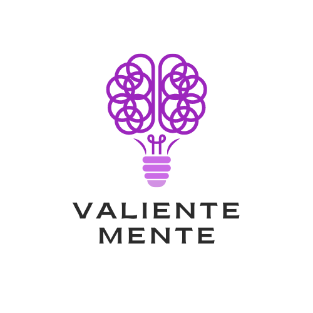 Cortauñas
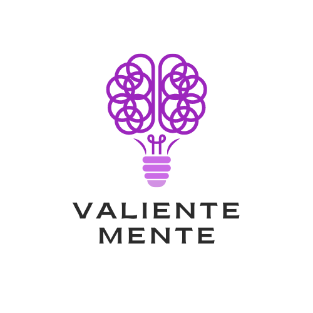 Mechero
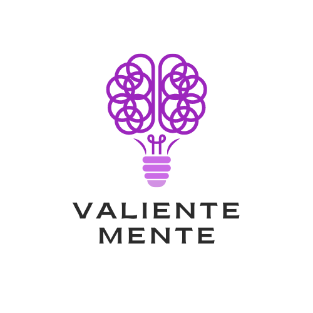 Cinturón
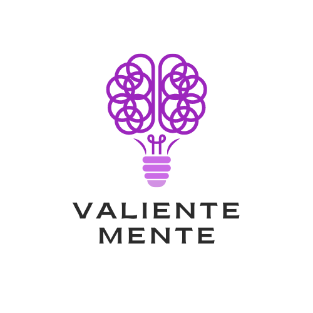 Cuchara
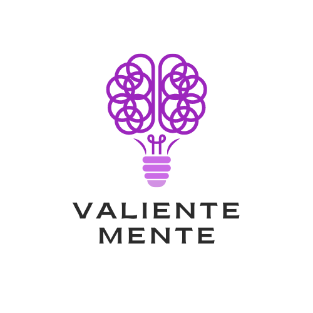 Cerilla
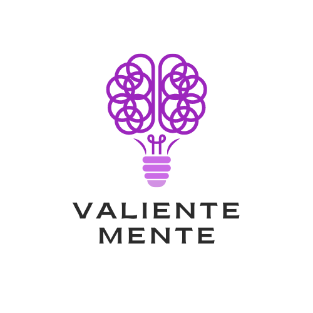 Cuchillo de untar mantequilla
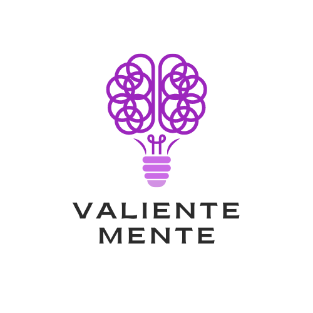 Guante de látex
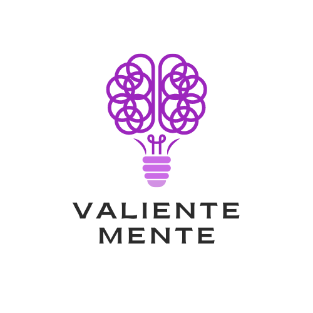 Cuchilla de afeitar
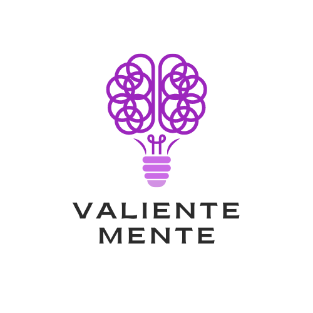 Pintalabios
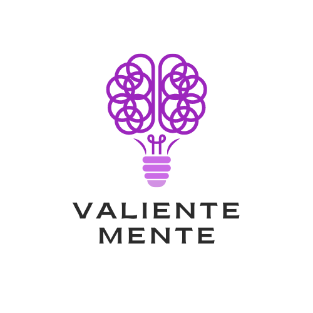 Silbato
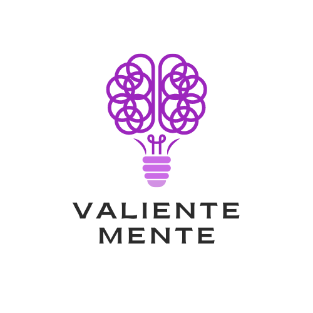 Llave
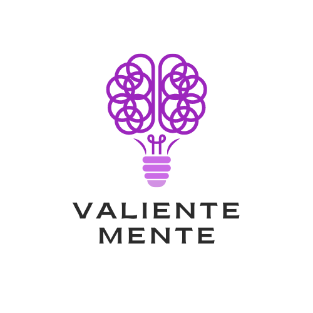 Máquina de afeitar
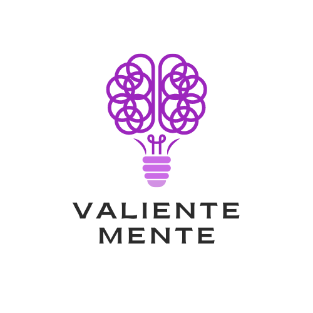 Martillo
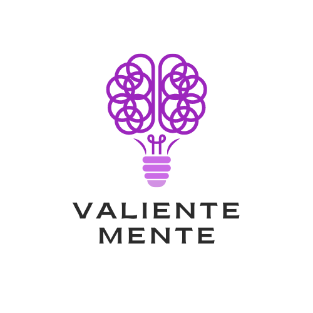 Taza
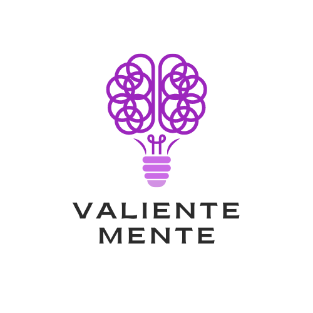 Pañuelo
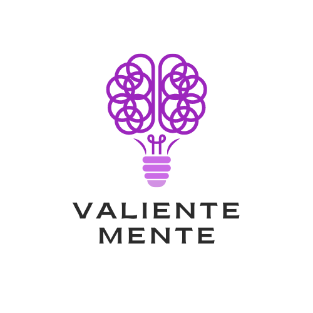 Paraguas
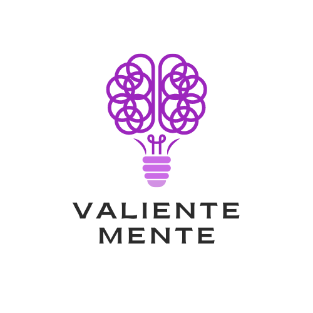 Tijeras
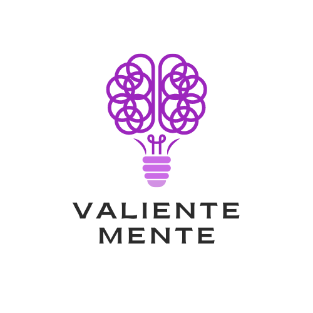 Abrelatas
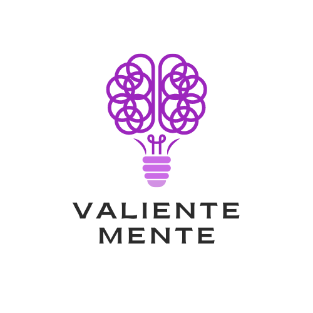 Llave inglesa
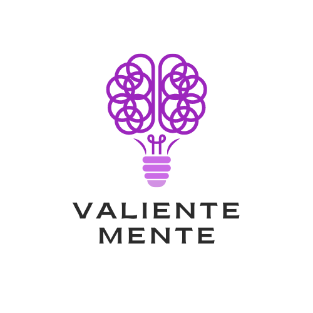 Destornillador
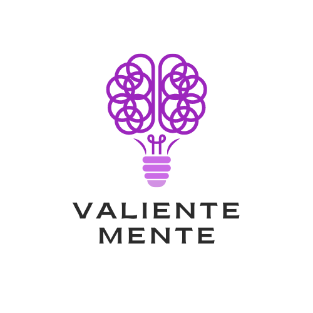 Abanico
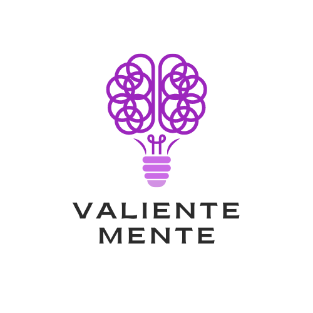 Caña de pescar
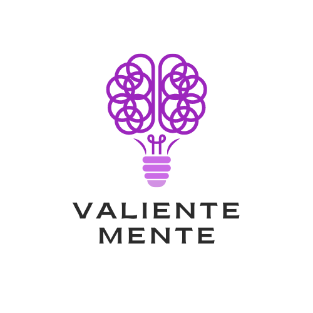 Cámara de fotos
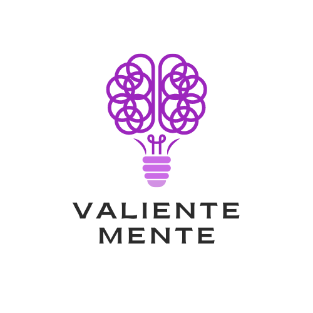 Escoba
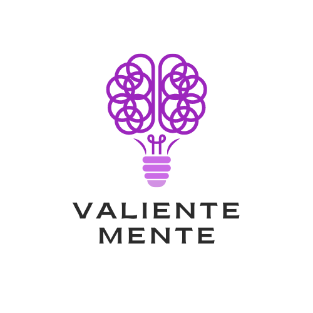 Lupa
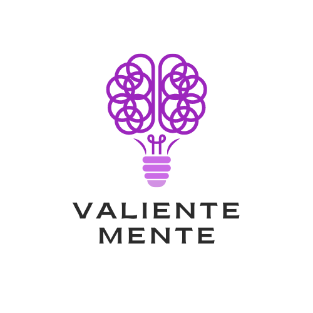 Pinza de la ropa
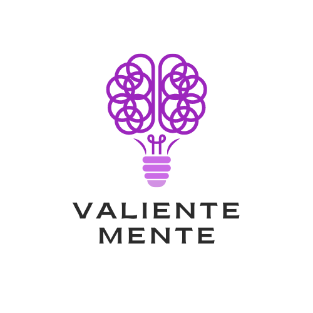 Secador
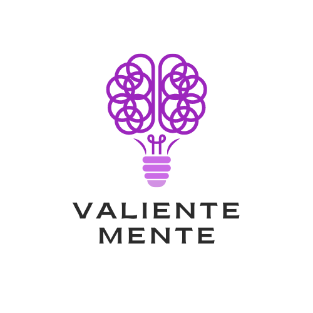 Sierra
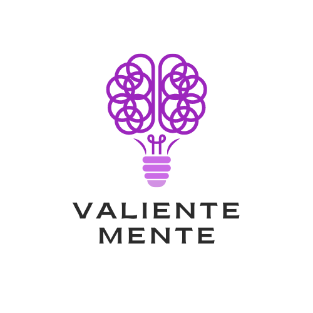 Batidora
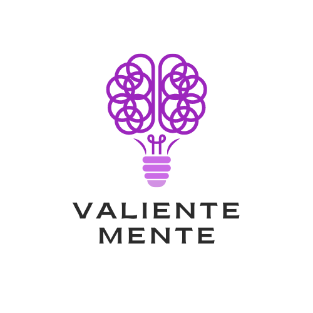 Vaso de agua
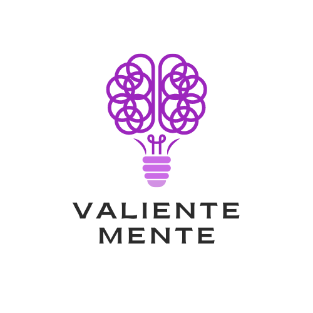 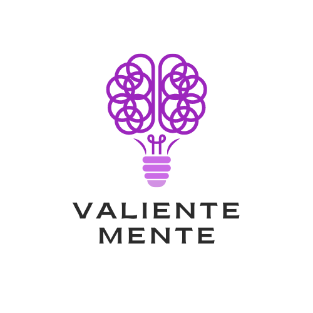 PRAXIAS
GESTOS INTRANSITIVOS
“Un gesto simbólico cuyo significado es consensuado culturalmente y no involucra el uso de objetos”
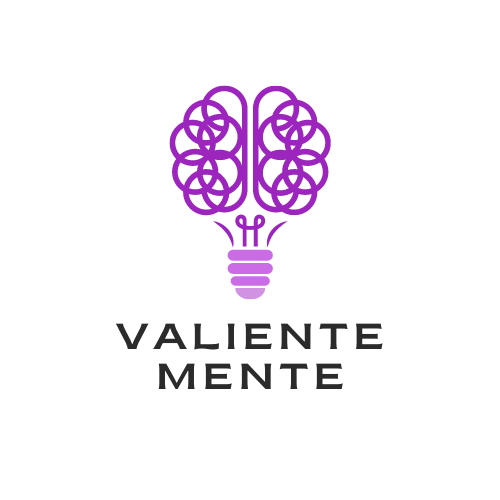 Lee las siguientes palabras o expresiones y realiza el gesto que las simboliza.
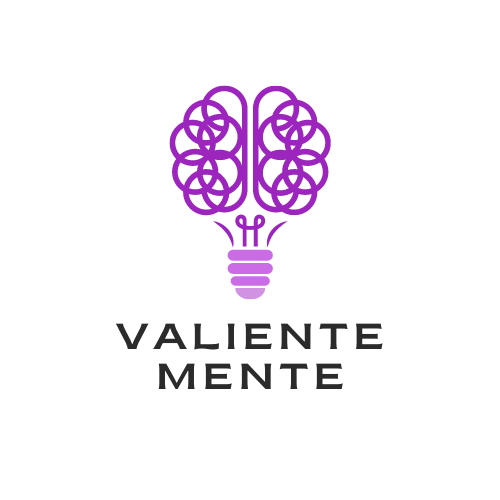 Chasquear dedos
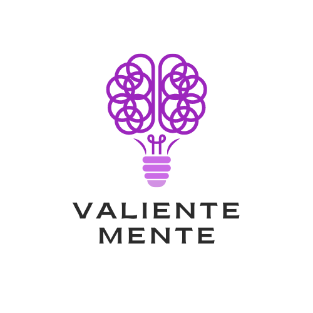 Dinero
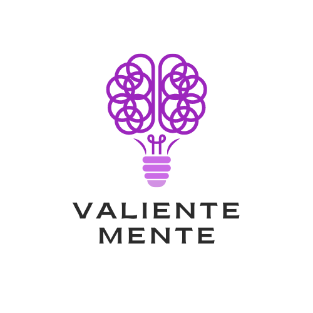 Cuernos
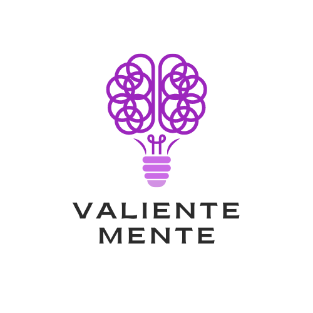 Corte de manga
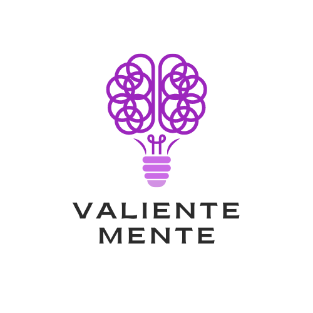 Sacar el dedo
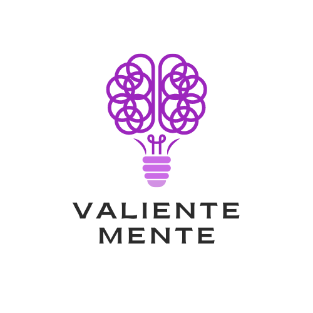 Llamar por teléfono
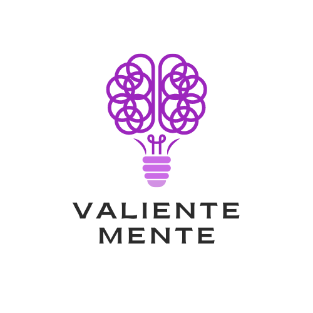 Estar loco
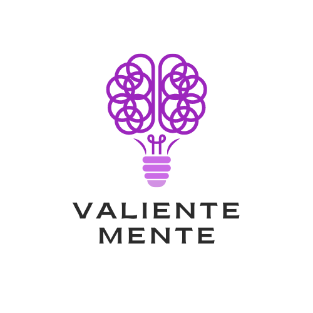 Pedir la cuenta
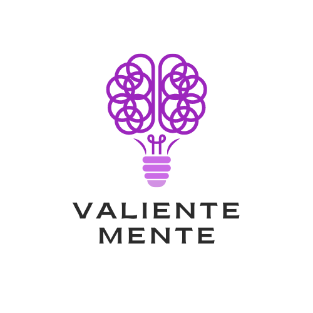 Presignarse o santiguarse
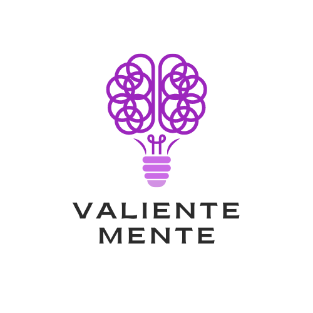 Saludar
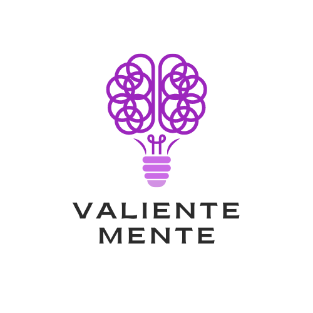 Silencio
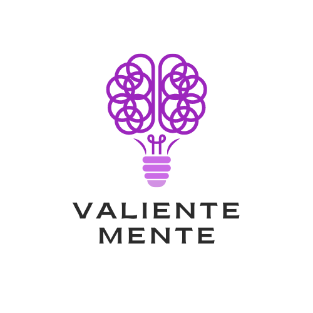 Victoria
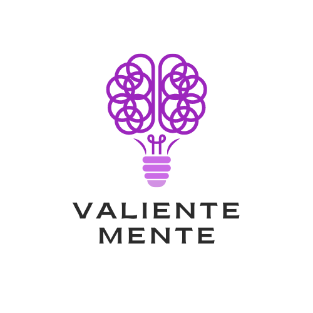 Saludo militar
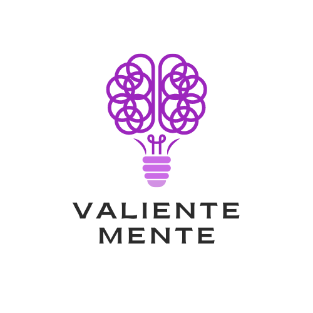 Conducir
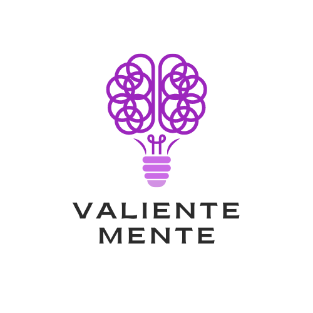 Boxear
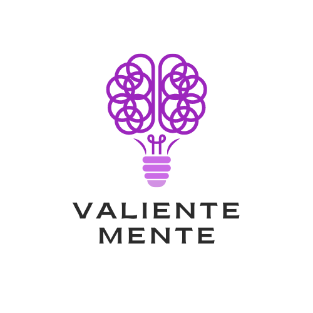 Escuchar música
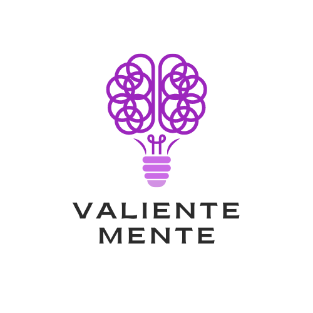 Stoop/Parar
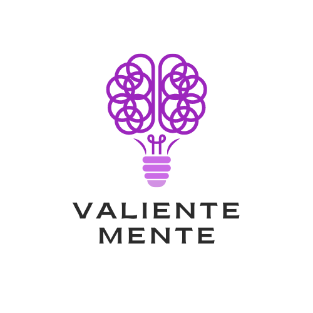 Mandar que se alejen o se vayan
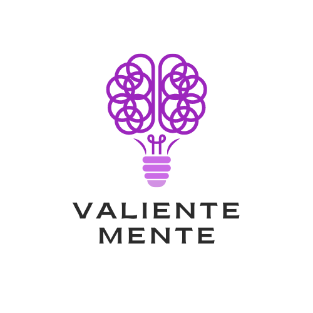 Pedir perdón
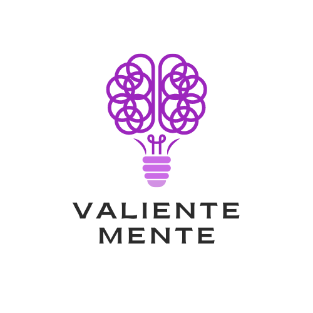 Celebrar un triunfo
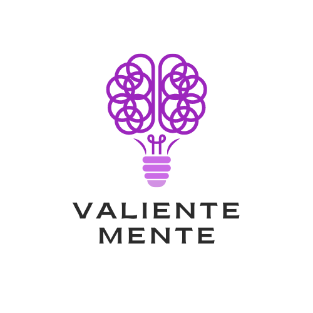 Apagar/Encender
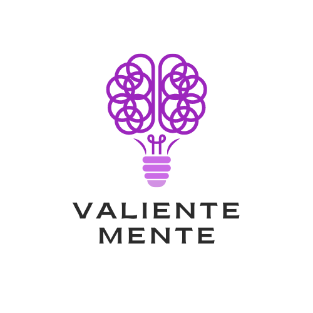 Mandar entrar
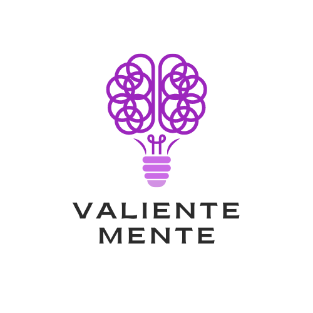 Estornudar
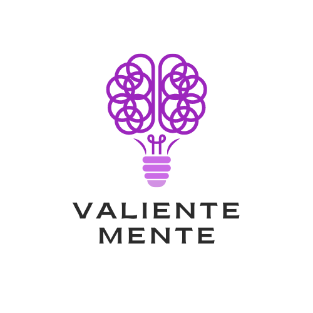 Dar un abrazo
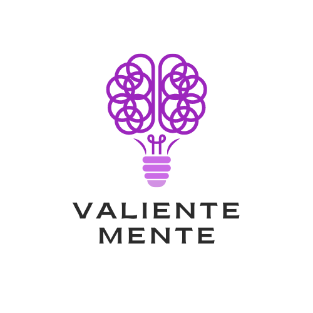 Decir que está bien/OK
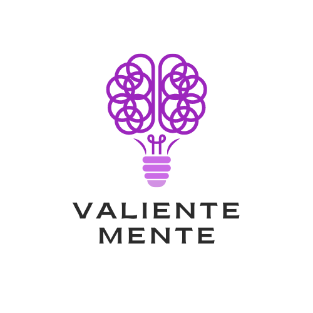 Estar enfadado
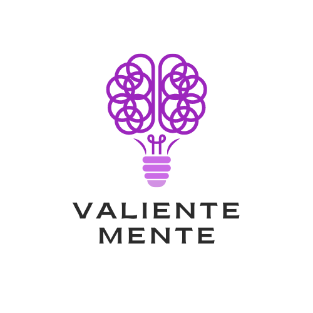 Estar triste
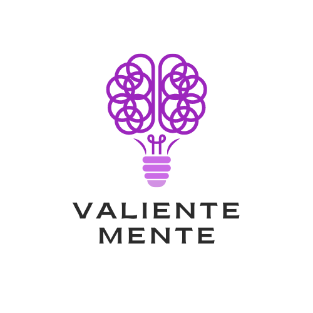 Estar pensando
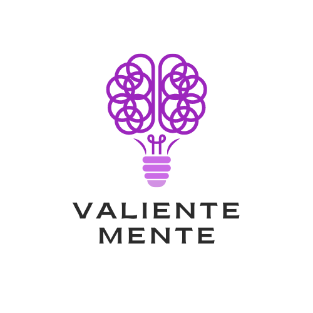 Sonreír
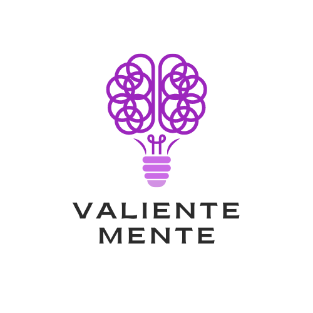 Yo
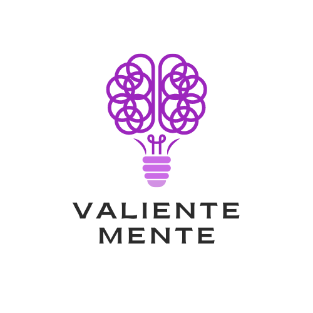 Estar en duda/No saber algo
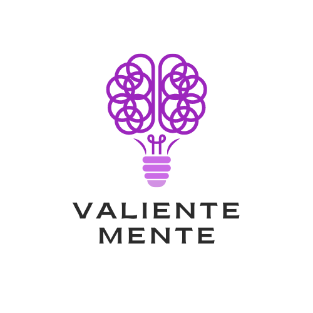 Estar orgulloso
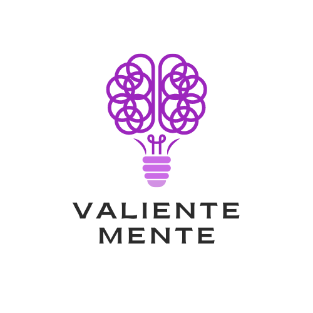 Asco
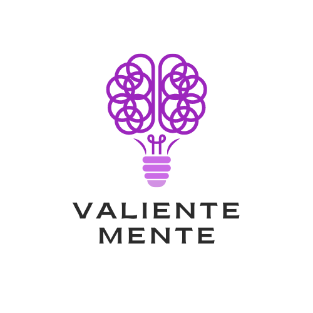 Decir “SI”
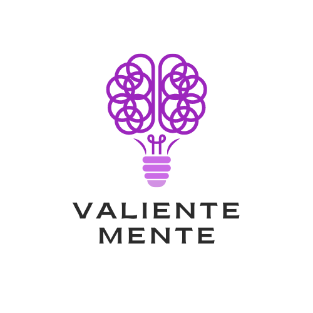 Decir “NO”
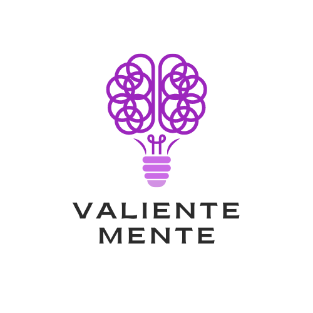 Tener miedo
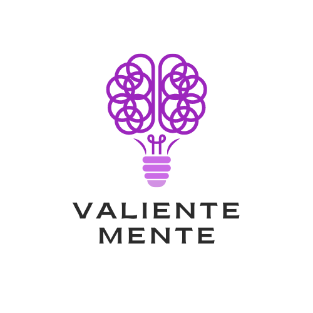 Desear buena suerte
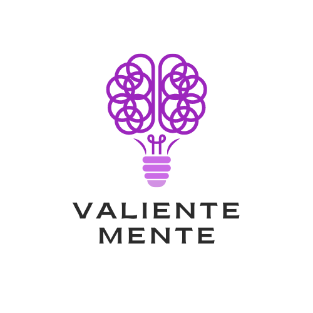 No saber algo
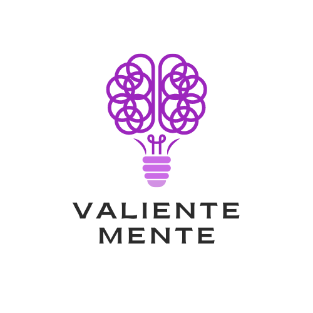